Interiority and the Piano Miniature
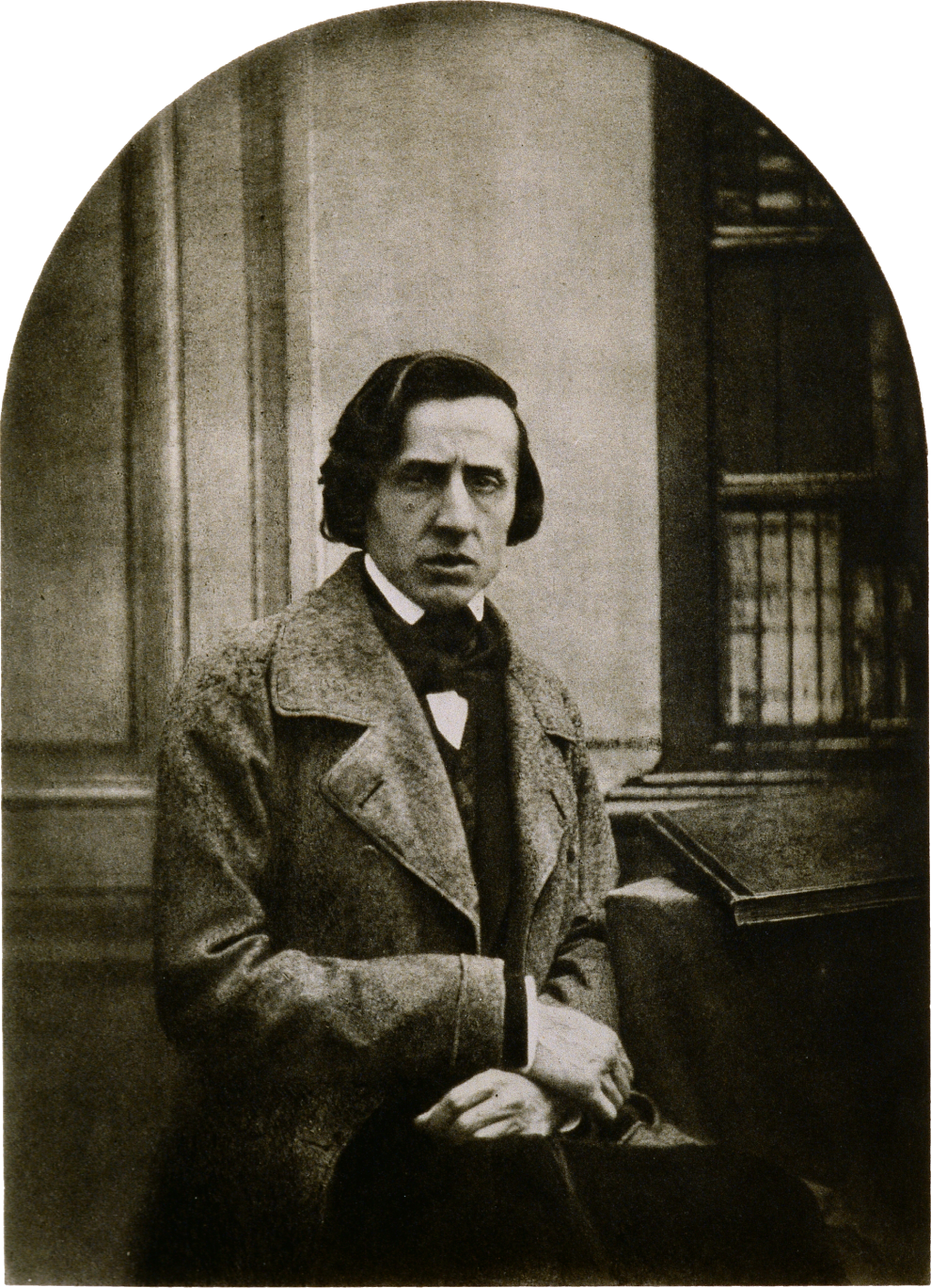 Romanticism and Interiority; Inwardness (Innigkeit; Innerlichkeit):
The Piano Miniature
Romanticism and Interiority; Inwardness (Innigkeit; Innerlichkeit):
The Piano Miniature
Romanticism of introversion
Romanticism and Interiority; Inwardness (Innigkeit; Innerlichkeit):
The Piano Miniature
Romanticism of introversion
Staged confessions of moods/secrets said to be lodged in the innermost soul of the composer
Romanticism and Interiority; Inwardness (Innigkeit; Innerlichkeit):
The Piano Miniature
Romanticism of introversion
Staged confessions of moods/secrets said to be lodged in the innermost soul of the composer
Private, inner richness
Romanticism and Interiority; Inwardness (Innigkeit; Innerlichkeit):
The Piano Miniature
Romanticism of introversion
Staged confessions of moods/secrets said to be lodged in the innermost soul of the composer
Private, inner richness
Some Sources and Models?
Romanticism and Interiority; Inwardness (Innigkeit; Innerlichkeit):
The Piano Miniature
Romanticism of introversion
Staged confessions of moods/secrets said to be lodged in the innermost soul of the composer
Private, inner richness
Some Sources and Models?
(Lied as art song)
Romanticism and Interiority; Inwardness (Innigkeit; Innerlichkeit):
The Piano Miniature
Romanticism of introversion
Staged confessions of moods/secrets said to be lodged in the innermost soul of the composer
Private, inner richness
Some Sources and Models?
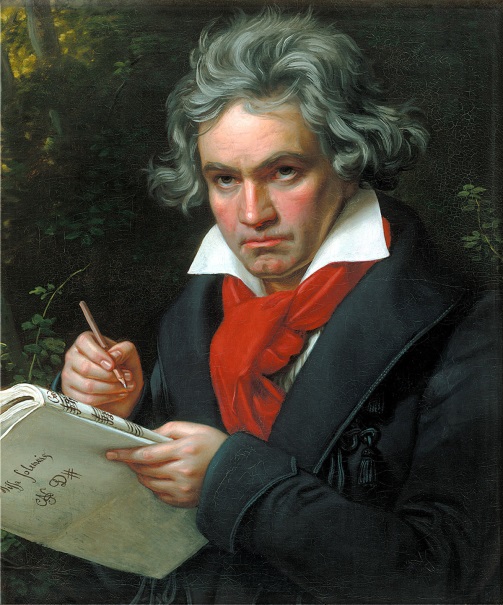 (Lied as art song)
Late Beethoven: Bagatelles (Eleven, op. 119 [1820-22]; 
     Six, op. 126 [1824])
Romanticism and Interiority; Inwardness (Innigkeit; Innerlichkeit):
The Piano Miniature
Romanticism of introversion
Staged confessions of moods/secrets said to be lodged in the innermost soul of the composer
Private, inner richness
Some Sources and Models?
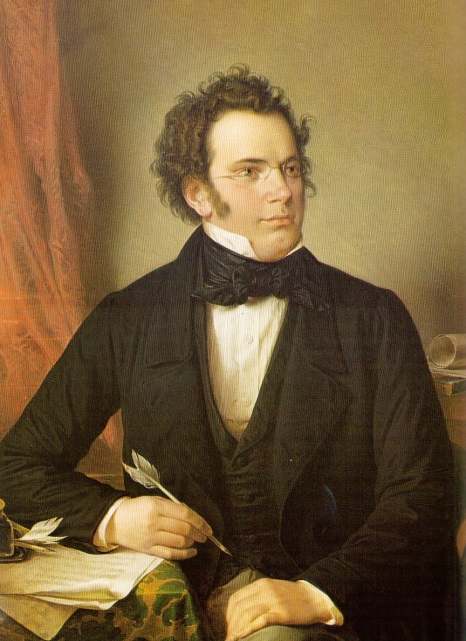 (Lied as art song)
Late Beethoven: Bagatelles (Eleven, op. 119 [1820-22]; 
     Six, op. 126 [1824])
Schubert: Moments musicales (1825)
Schubert: Impromptus (1827-28)
Romanticism and Interiority; Inwardness (Innigkeit; Innerlichkeit):
The Piano Miniature
Romanticism of introversion
Staged confessions of moods/secrets said to be lodged in the innermost soul of the composer
Private, inner richness
Some Sources and Models?
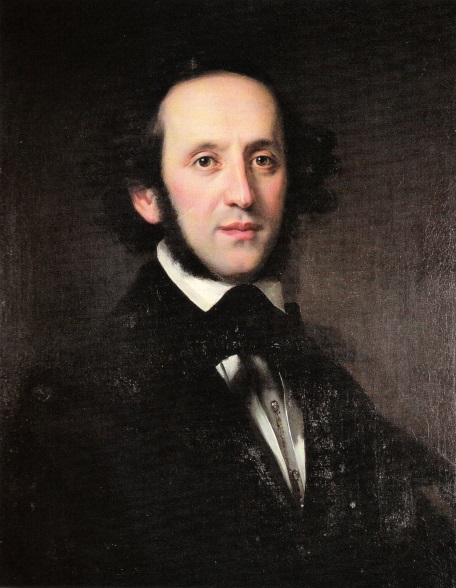 (Lied as art song)
Late Beethoven: Bagatelles (Eleven, op. 119 [1820-22]; 
     Six, op. 126 [1824])
Schubert: Moments musicales (1825)
Schubert: Impromptus (1827-28)
Mendelssohn, Lieder ohne Worte 
     (starting with op. 19 [publ. 1833])
Romanticism and Interiority; Inwardness (Innigkeit; Innerlichkeit):
The Piano Miniature
Romanticism of introversion
Staged confessions of moods/secrets said to be lodged in the innermost soul of the composer
Private, inner richness
Some Sources and Models?
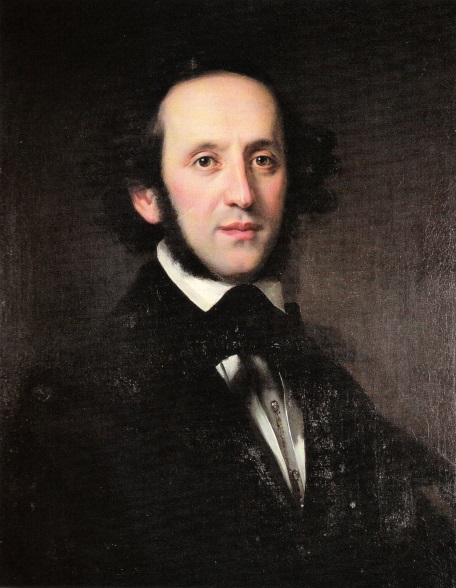 (Lied as art song)
Late Beethoven: Bagatelles (Eleven, op. 119 [1820-22]; 
     Six, op. 126 [1824])
Schubert: Moments musicales (1825)
Schubert: Impromptus (1827-28)
Mendelssohn, Lieder ohne Worte 
     (starting with op. 19 [publ. 1833])
Op. 19 no. 6 (“Venetian Gondola Song”)
Romanticism and Interiority; Inwardness (Innigkeit; Innerlichkeit):
The Piano Miniature
Romanticism of introversion
Staged confessions of moods/secrets said to be lodged in the innermost soul of the composer
Private, inner richness
Some Sources and Models?
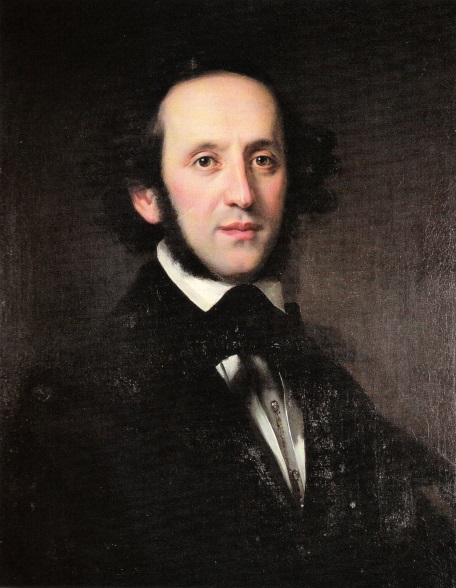 (Lied as art song)
Late Beethoven: Bagatelles (Eleven, op. 119 [1820-22]; 
     Six, op. 126 [1824])
Schubert: Moments musicales (1825)
Schubert: Impromptus (1827-28)
Mendelssohn, Lieder ohne Worte 
     (starting with op. 19 [publ. 1833])
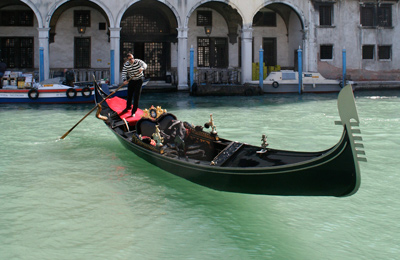 Musical “topic” = barcarole
Op. 19 no. 6 (“Venetian Gondola Song”)
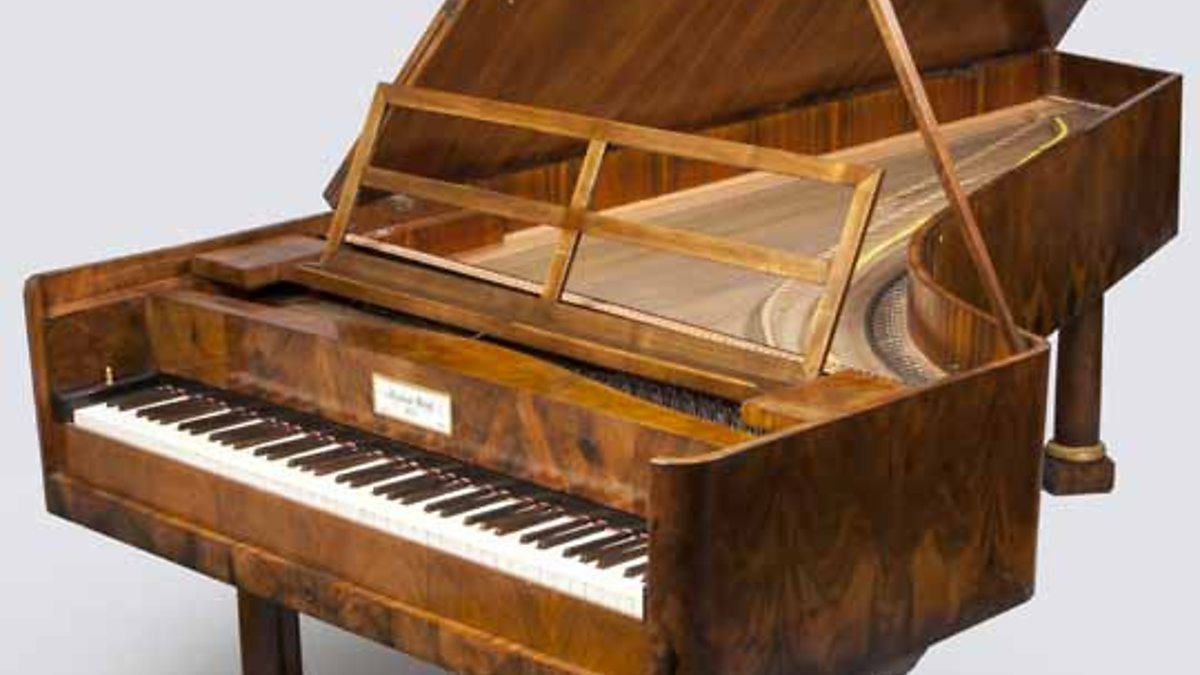 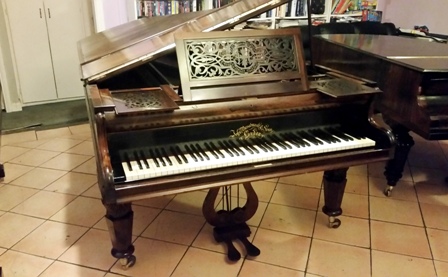 Broadwood, c. 1820                                                 Graf, c. 1820
Helps to enable a soloist-centered art music: 
the staging of topically stylized Romantic subjectivity
in the ever-growing marketplace of art
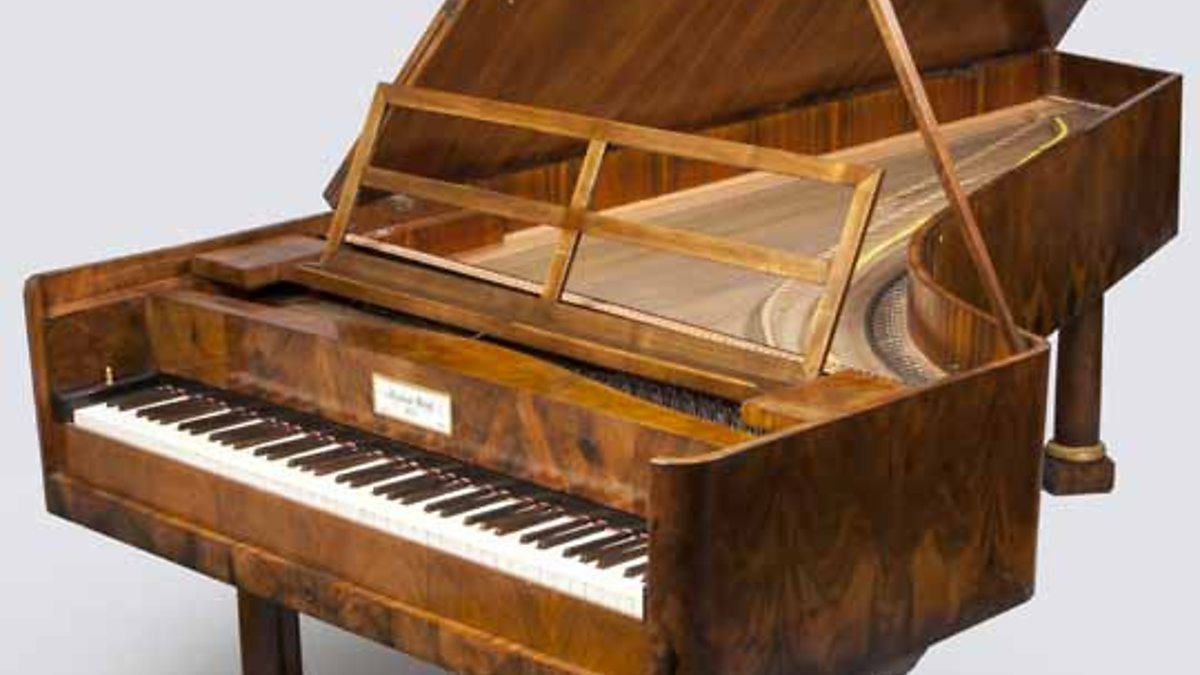 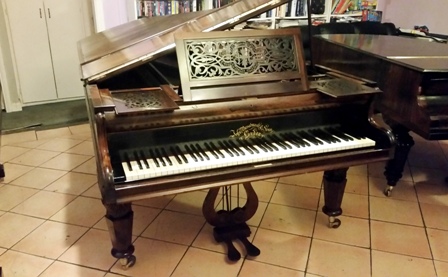 Broadwood, c. 1820                                                 Graf, c. 1820
Innigkeit, subjective interiority
“Private” poetry of the soul
Confessional
Nuanced 
Tender, delicate
“Heroic” virtuosity
Individual as conqueror
Bravura conquest of seemingly insuperable technical difficulties
Romantic “resistance”: onward to blazing victories!
Innigkeit, subjective interiority
“Private” poetry of the soul
Confessional
Nuanced 
Tender, delicate
RECEPTION IMAGE
Public offerings of the “individual” master-performer (and composer)
“Magic”; hypnotic; the artist who can transport us
Gifted with special, performative insight into art (poetic soul)—and the privileged world of high culture
“Heroic” virtuosity
Individual as conqueror
Bravura conquest of seemingly insuperable technical difficulties
Romantic “resistance”: onward to blazing victories!
Innigkeit, subjective interiority
“Private” poetry of the soul
Confessional
Nuanced 
Tender, delicate
The Virtual World of the Romantic Performer
RECEPTION IMAGE
Public offerings of the “individual” master-performer (and composer)
“Magic”; hypnotic; the artist who can transport us
Gifted with special, performative insight into art (poetic soul)—and the privileged world of high culture
“Heroic” virtuosity
Individual as conqueror
Bravura conquest of seemingly insuperable technical difficulties
Romantic “resistance”: onward to blazing victories!
Innigkeit, subjective interiority
“Private” poetry of the soul
Confessional
Nuanced 
Tender, delicate
Music for the privileged, elite circle of connoisseurs—those who truly grasp “Art” as a badge of cultural refinement and education
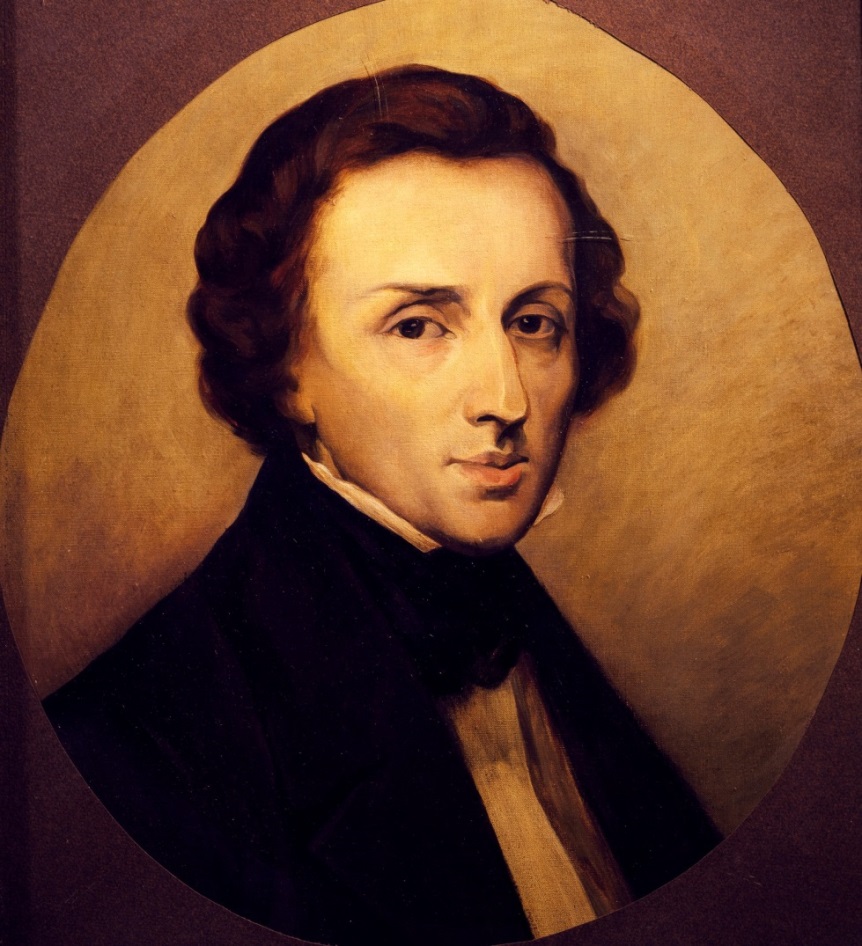 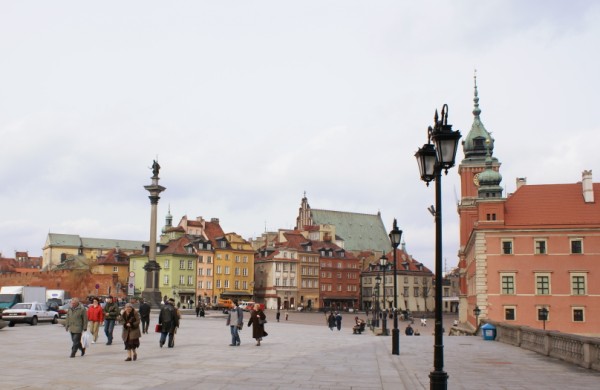 Fryderyk Chopin (1810-1849)                                          Warsaw
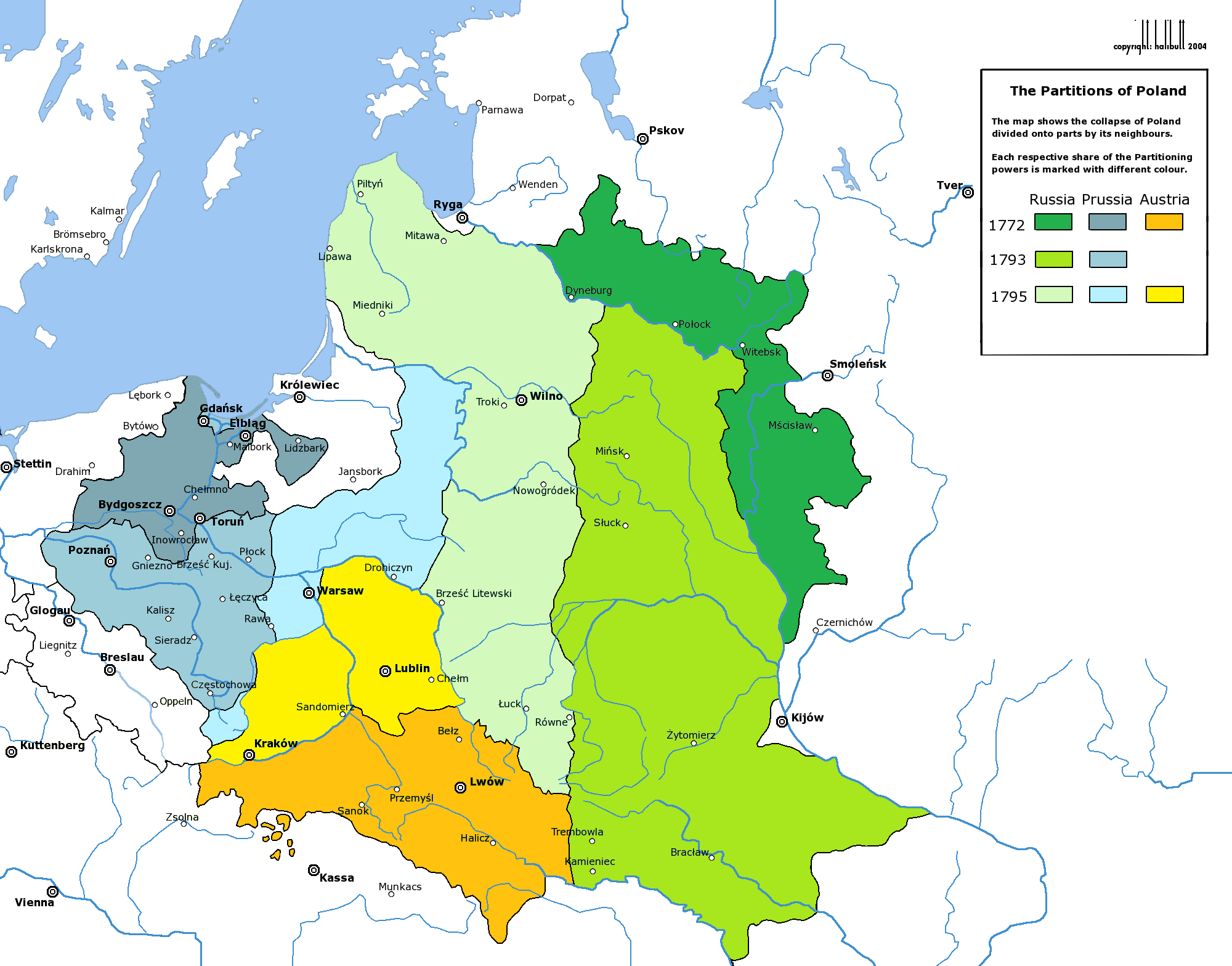 Poland: the “November Uprising” of 1830
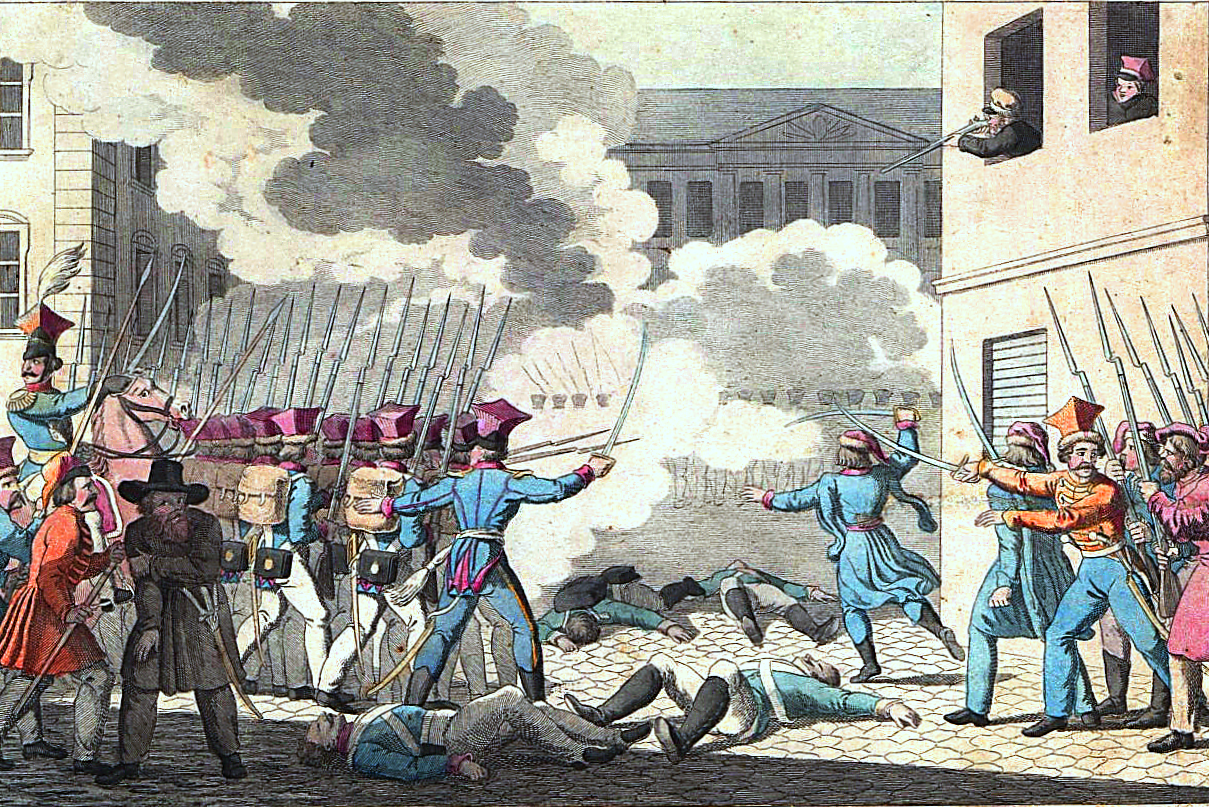 Poland: the “November Uprising” of 1830
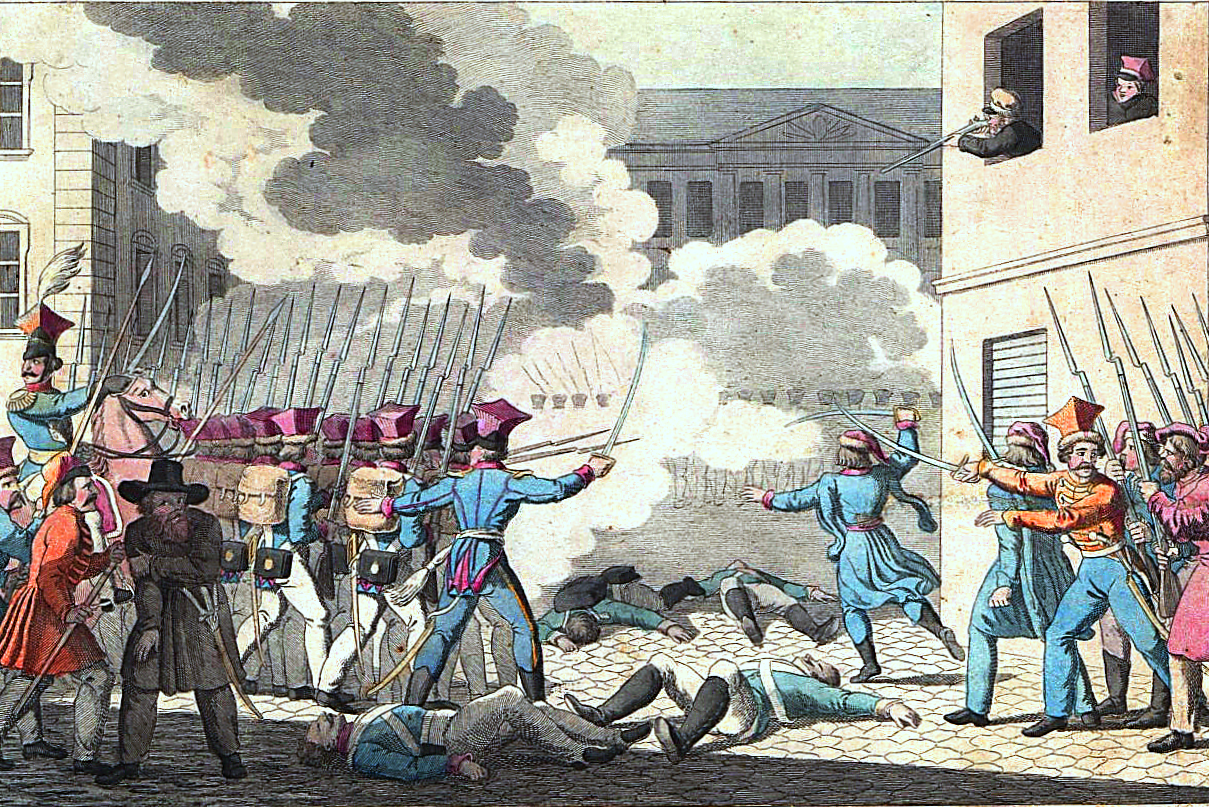 Chopin, Etude in C Minor, op. 10, no. 12 (1831)
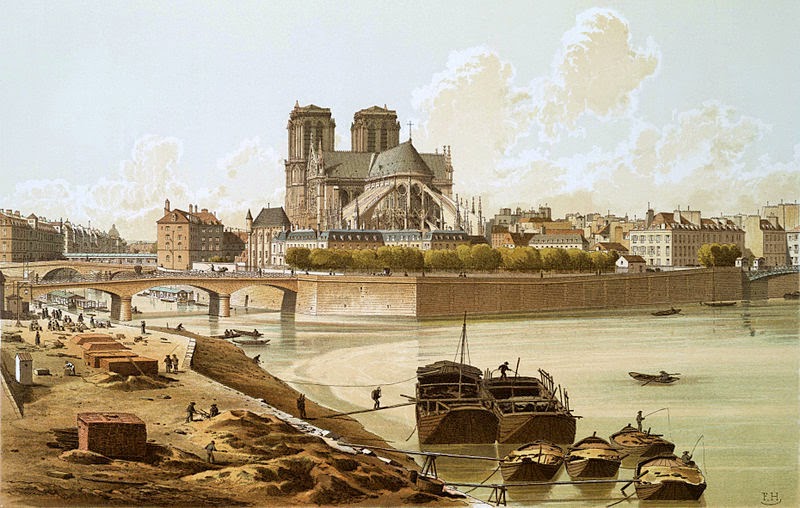 Paris c. 1830
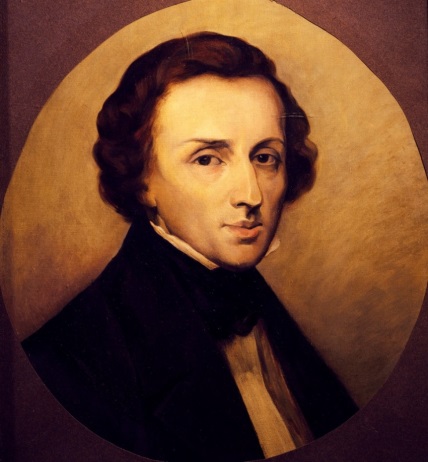 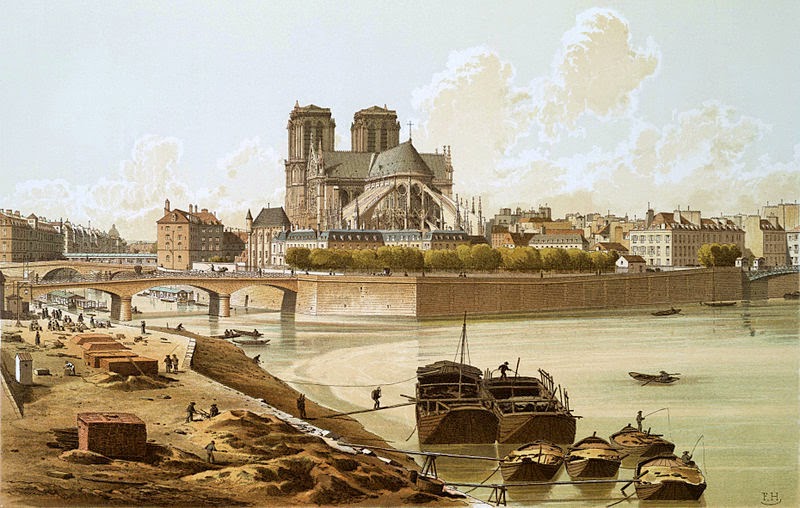 Paris c. 1830
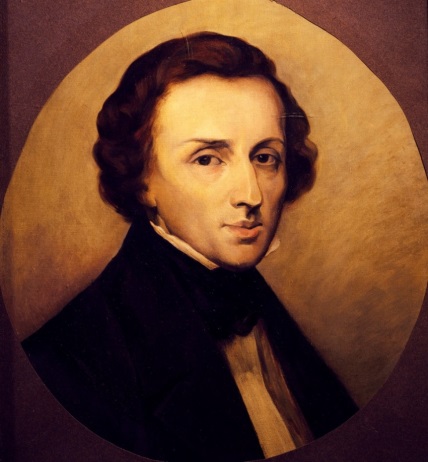 Evocations of Polish Culture
Mazurkas

Polonaises
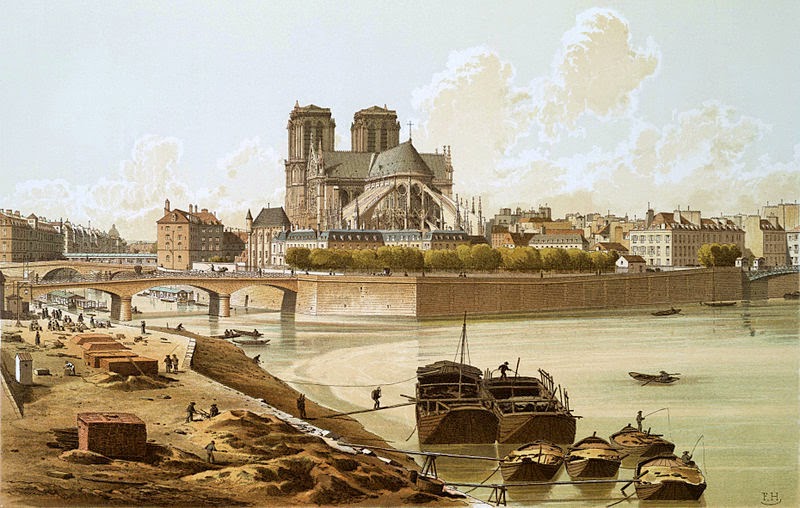 Paris c. 1830
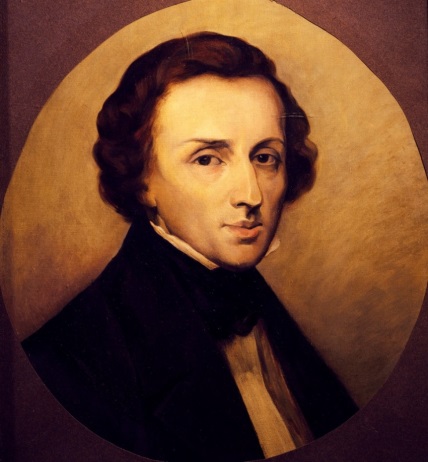 Evocations of Polish Culture
Mazurkas

Polonaises
Polonaise in A (“Heroic”), 1838
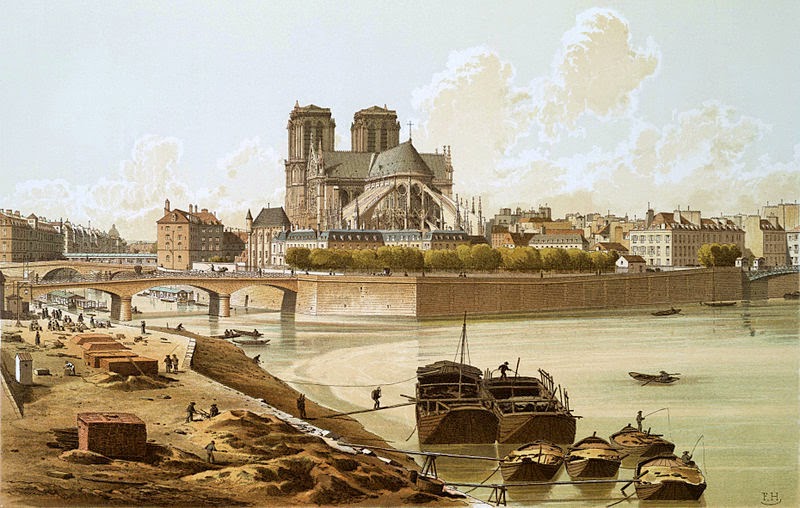 Paris c. 1830
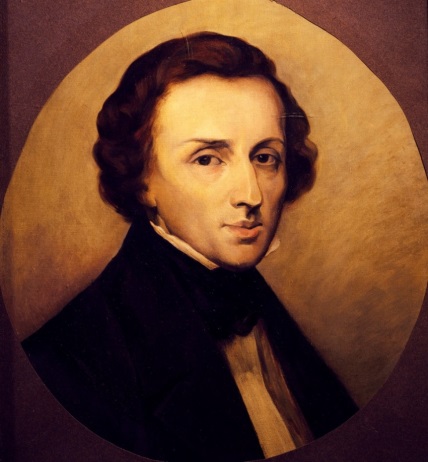 Evocations of Polish Culture
Mazurkas

Polonaises
Polonaise in A (“Heroic”), 1838
Polonaise in A-Flat, 1842-43
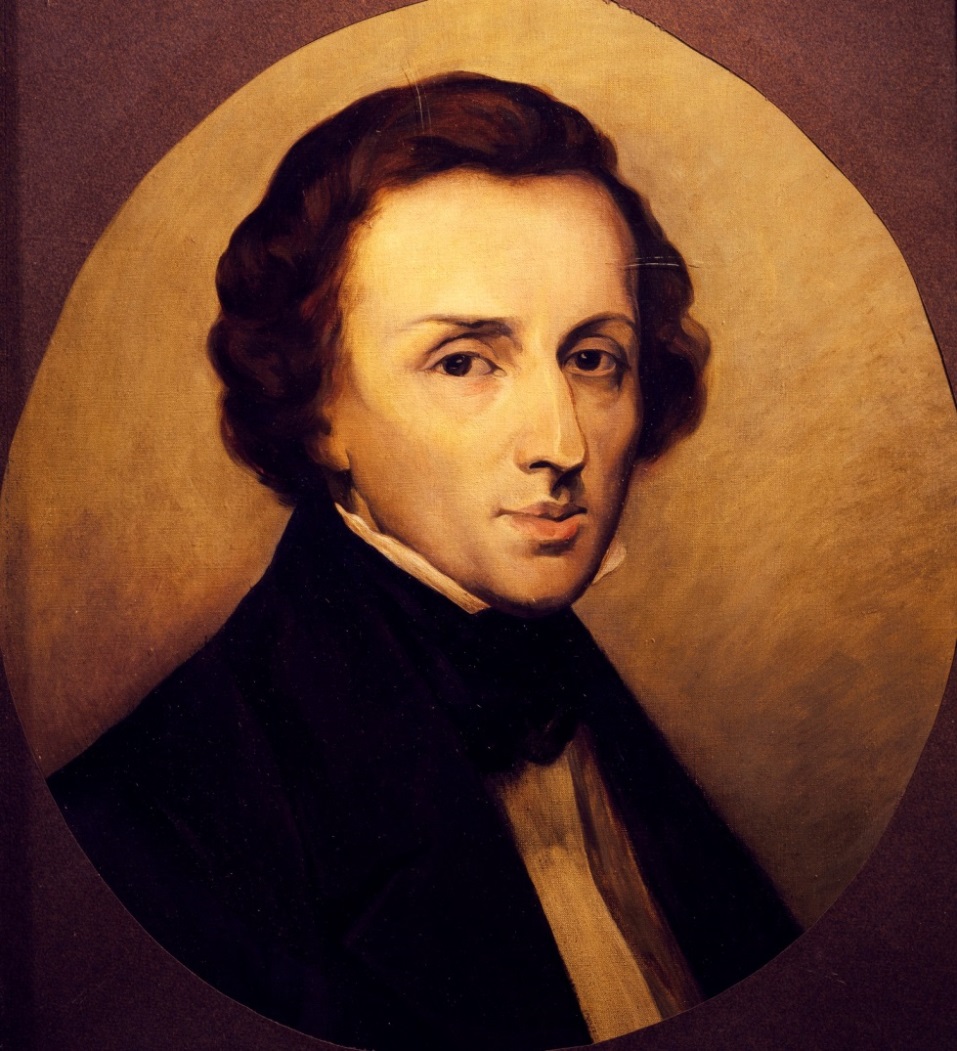 Fryderyk Chopin (1810-1849)
“I have found my way into the best society.  I have my place among ambassadors, princes, ministers. . . .” (letter from Paris, 1833)
Chopin: A Favorite in Salons of the Wealthy
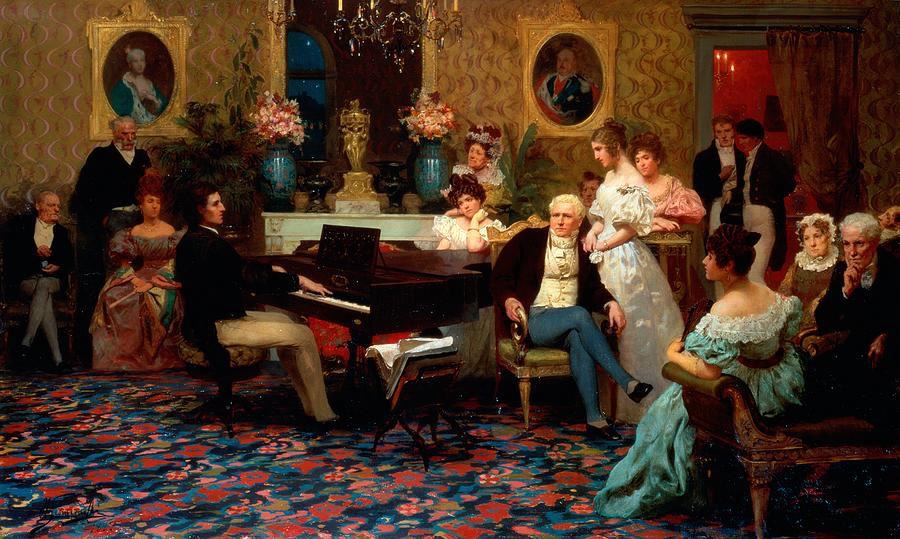 At the Radziwill Salon, Berlin (painting, Henryk Siemiradzki, 1887)
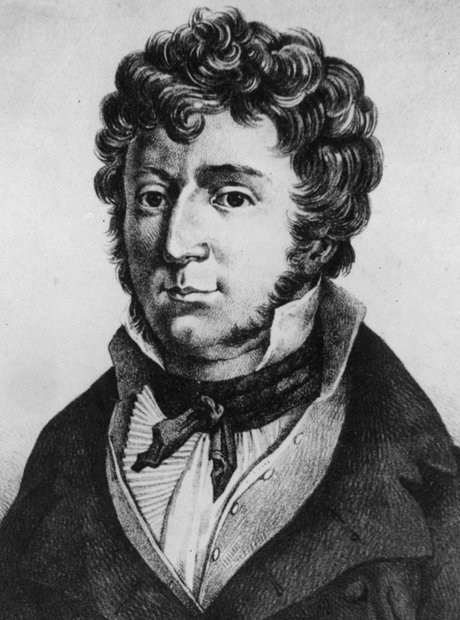 Piano sonatas, piano concertos, and 
short piano pieces
John Field (1782-1837)
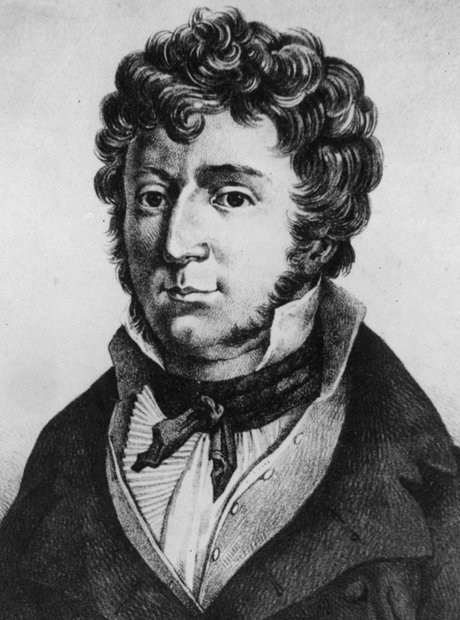 Piano sonatas, piano concertos, and 
short piano pieces, including: 

“Nocturnes” (from c. 1812 onward)
John Field (1782-1837)
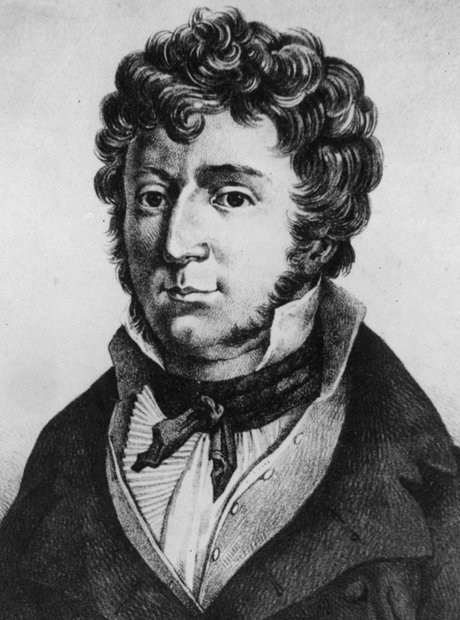 Piano sonatas, piano concertos, and 
short piano pieces, including: 

“Nocturnes” (from c. 1812 onward)
No. 3 in A-flat Major (1812)
John Field (1782-1837)
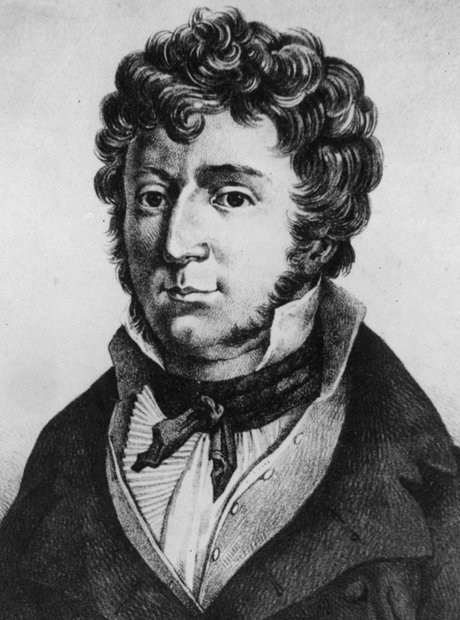 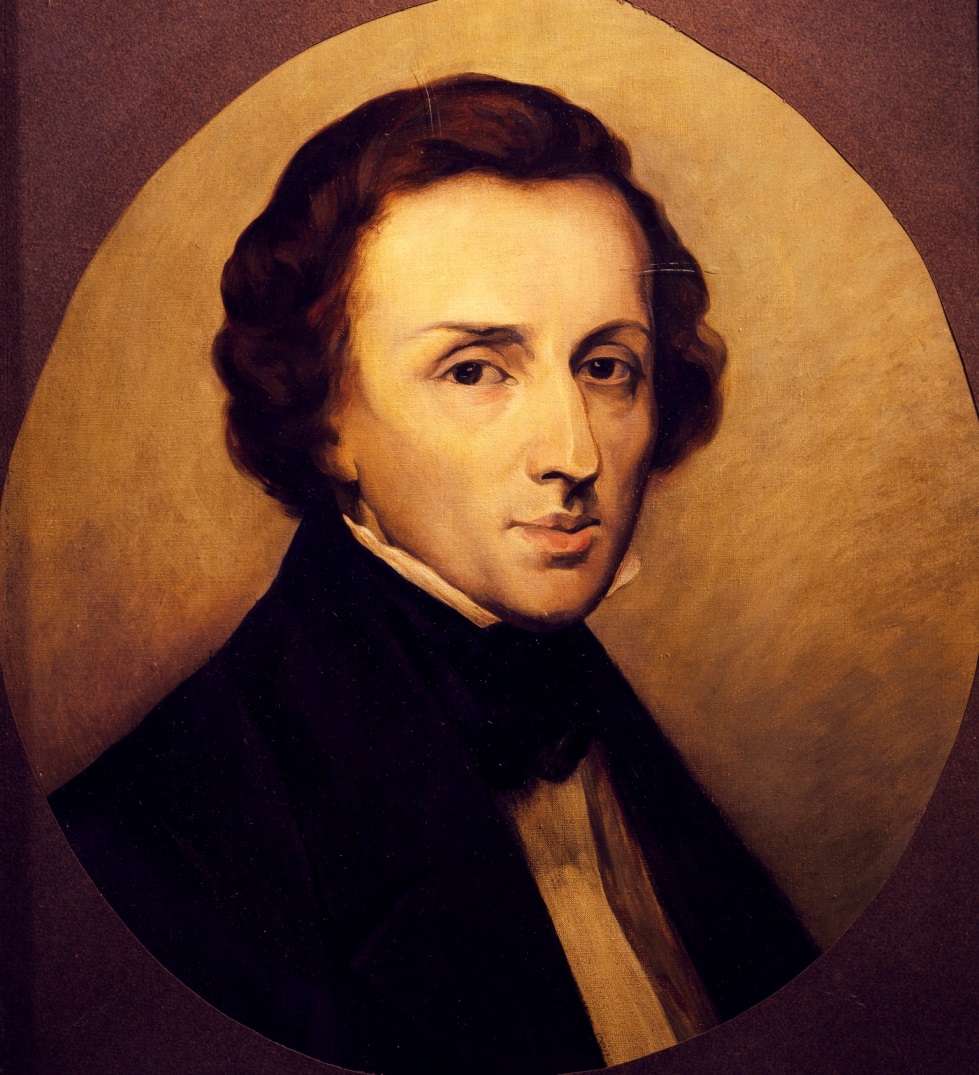 John Field (1782-1837)                                 Fryderyk Chopin (1810-1849)
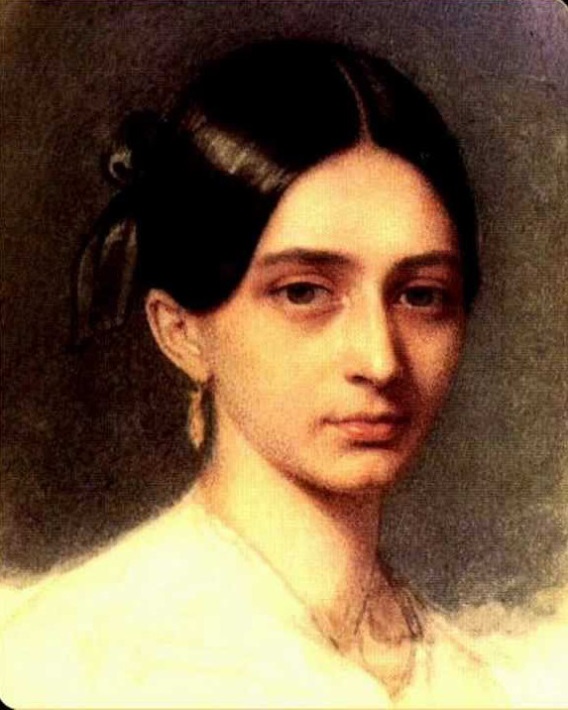 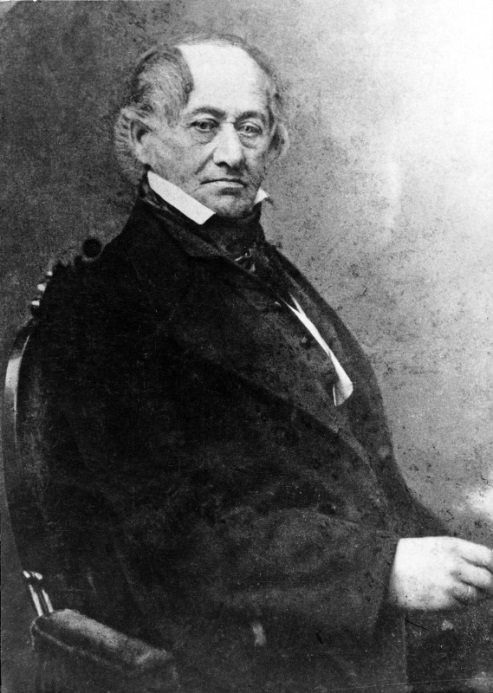 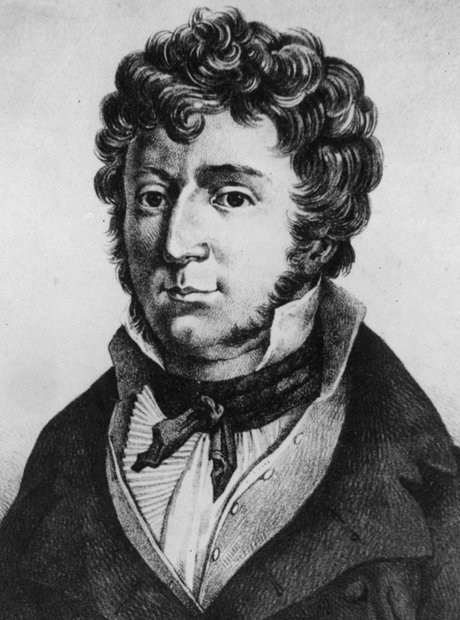 Friedrich Wieck (1785-1873)                     Clara Wieck (1819-1896)
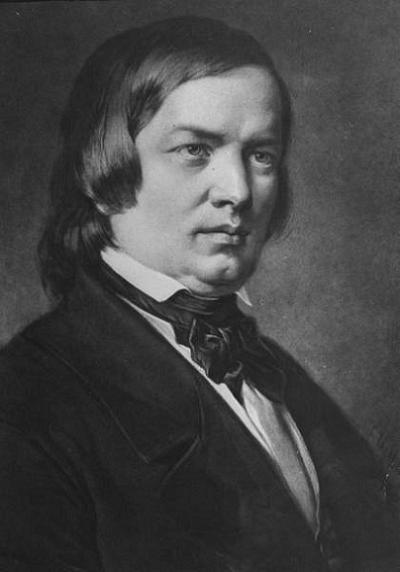 John Field (1782-1837)
Robert Schumann (1810-1856)
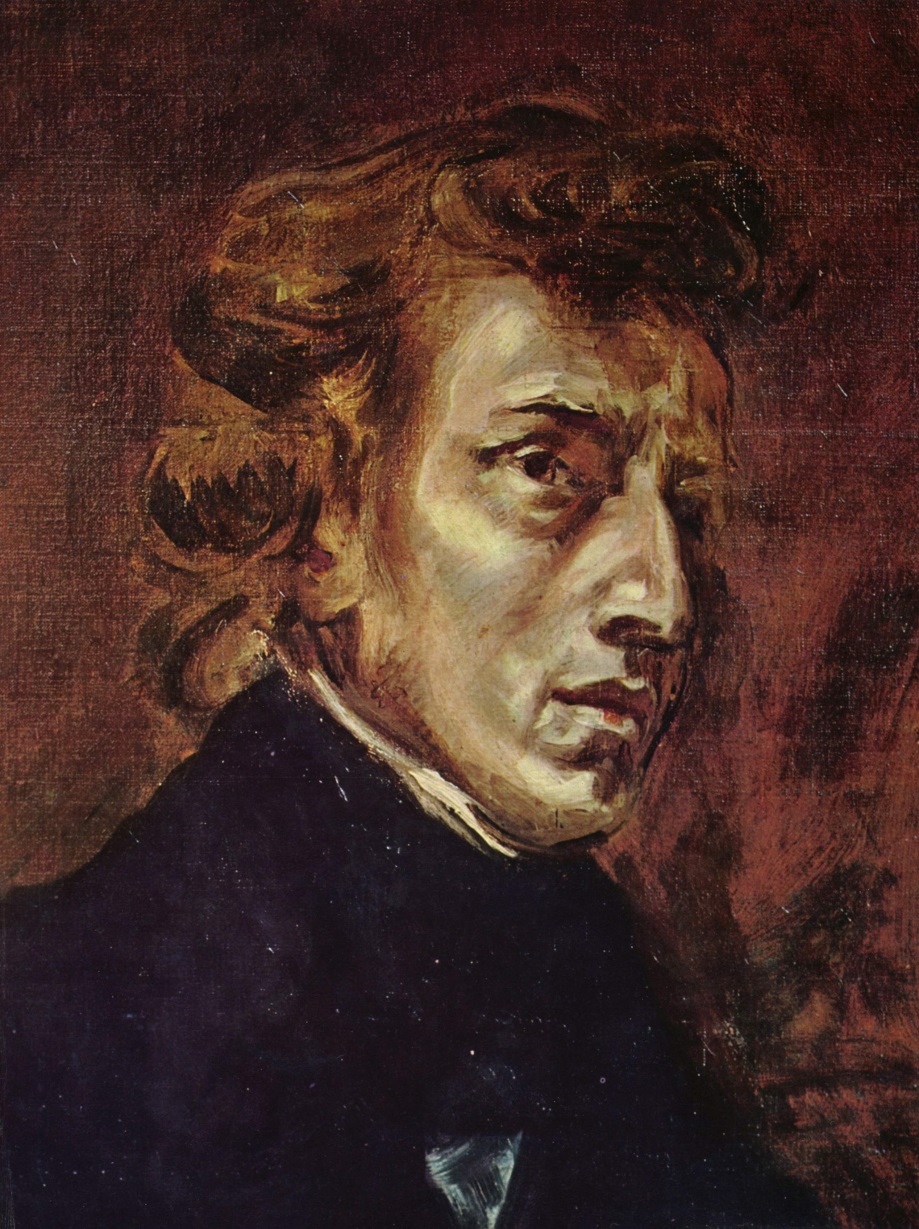 Nocturnes begin with:

Op. 9 (1830-31)

1.  B-flat minor
2.  E-flat major
3.  B major


Op. 15 (1830-33)

F major
F-sharp major
G minor
Fryderyk Chopin (1810-1849) (Delacroix Portrait)
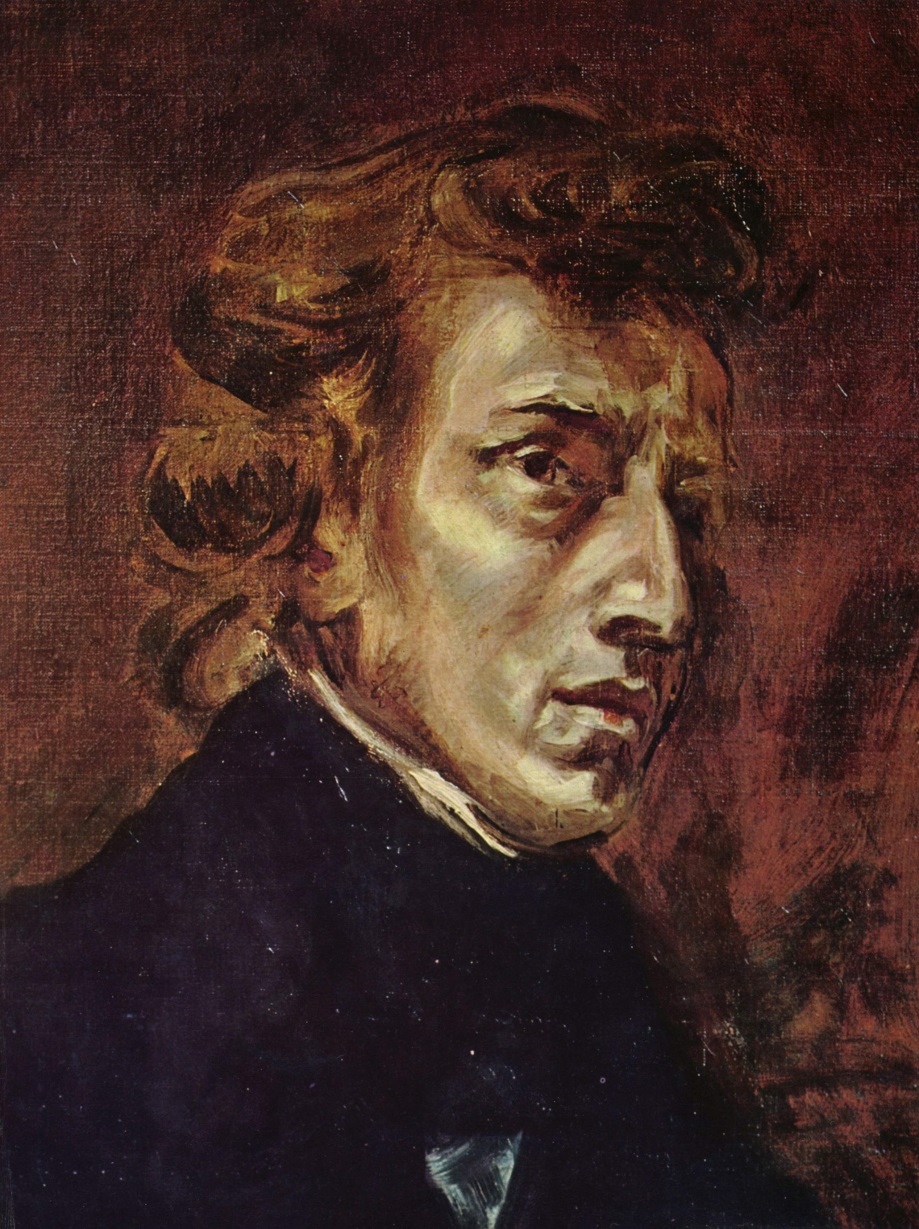 Nocturnes begin with:

Op. 9 (1830-31)

1.  B-flat minor
2.  E-flat major
3.  B major


Op. 15 (1830-33)

F major
F-sharp major
G minor
Fryderyk Chopin (1810-1849) (Delacroix Portrait)
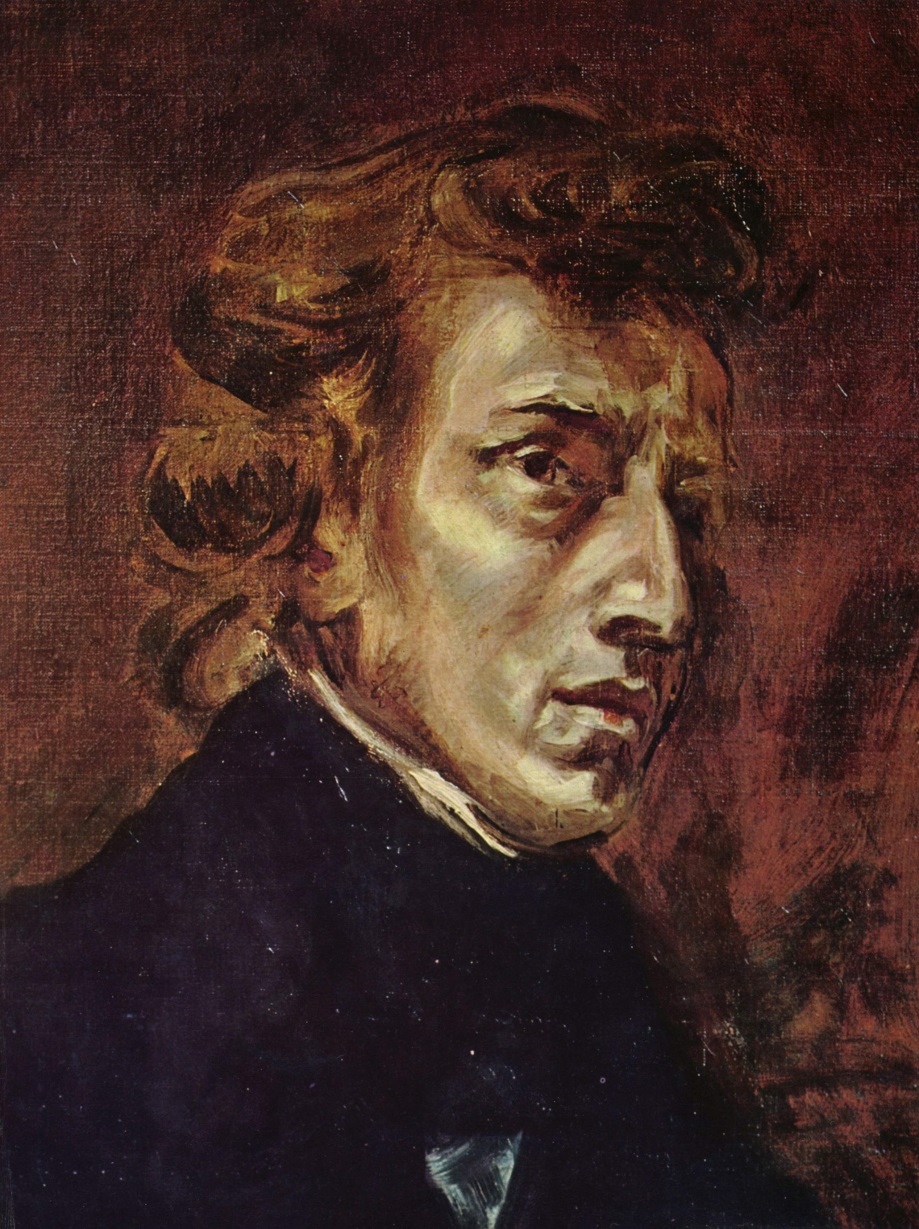 Nocturnes begin with:

Op. 9 (1830-31)

1.  B-flat minor
2.  E-flat major
3.  B major


Op. 15 (1830-33)

F major
F-sharp major
G minor
Fryderyk Chopin (1810-1849) (Delacroix Portrait)
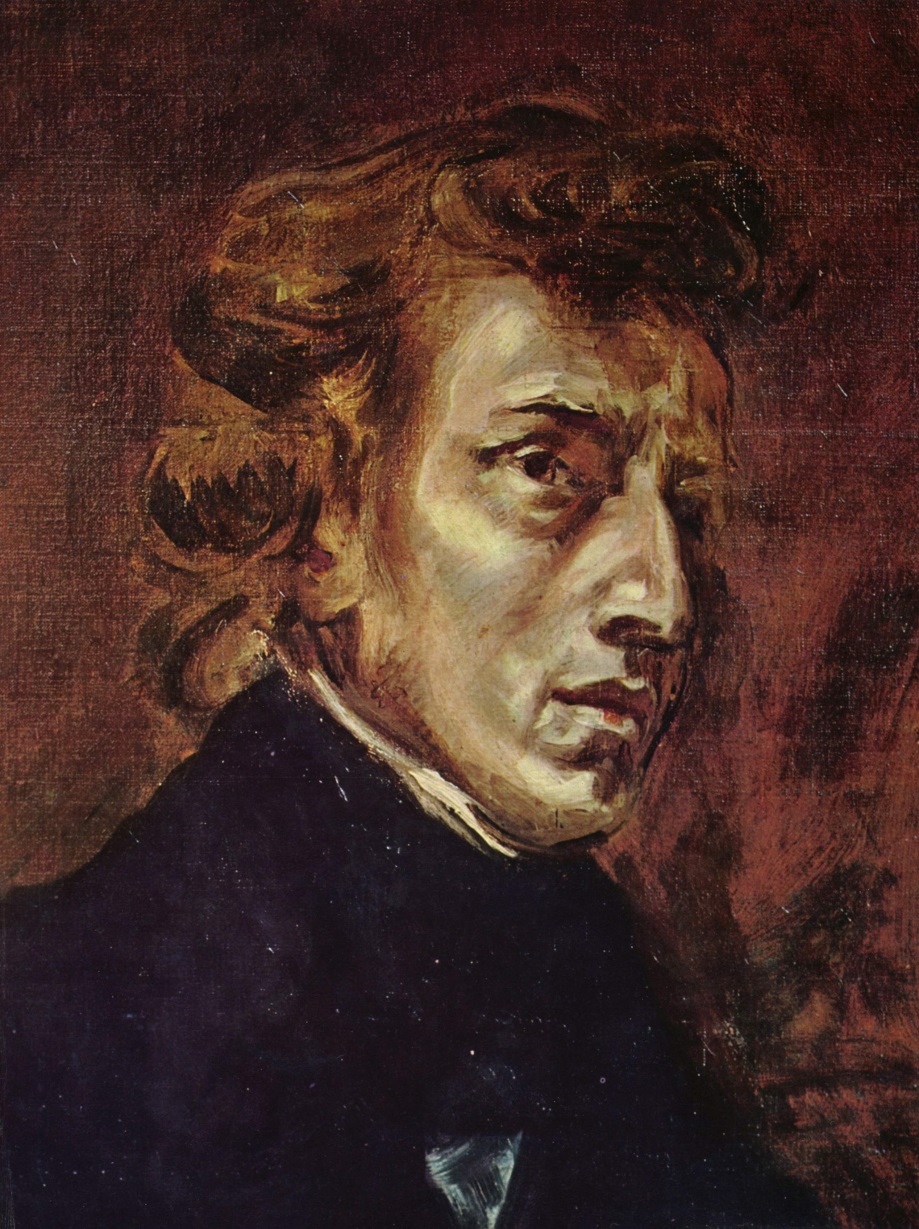 Nocturnes begin with:

Op. 9 (1830-31)

1.  B-flat minor
2.  E-flat major
3.  B major


Op. 15 (1830-33)

F major
F-sharp major
G minor
Fryderyk Chopin (1810-1849) (Delacroix Portrait)
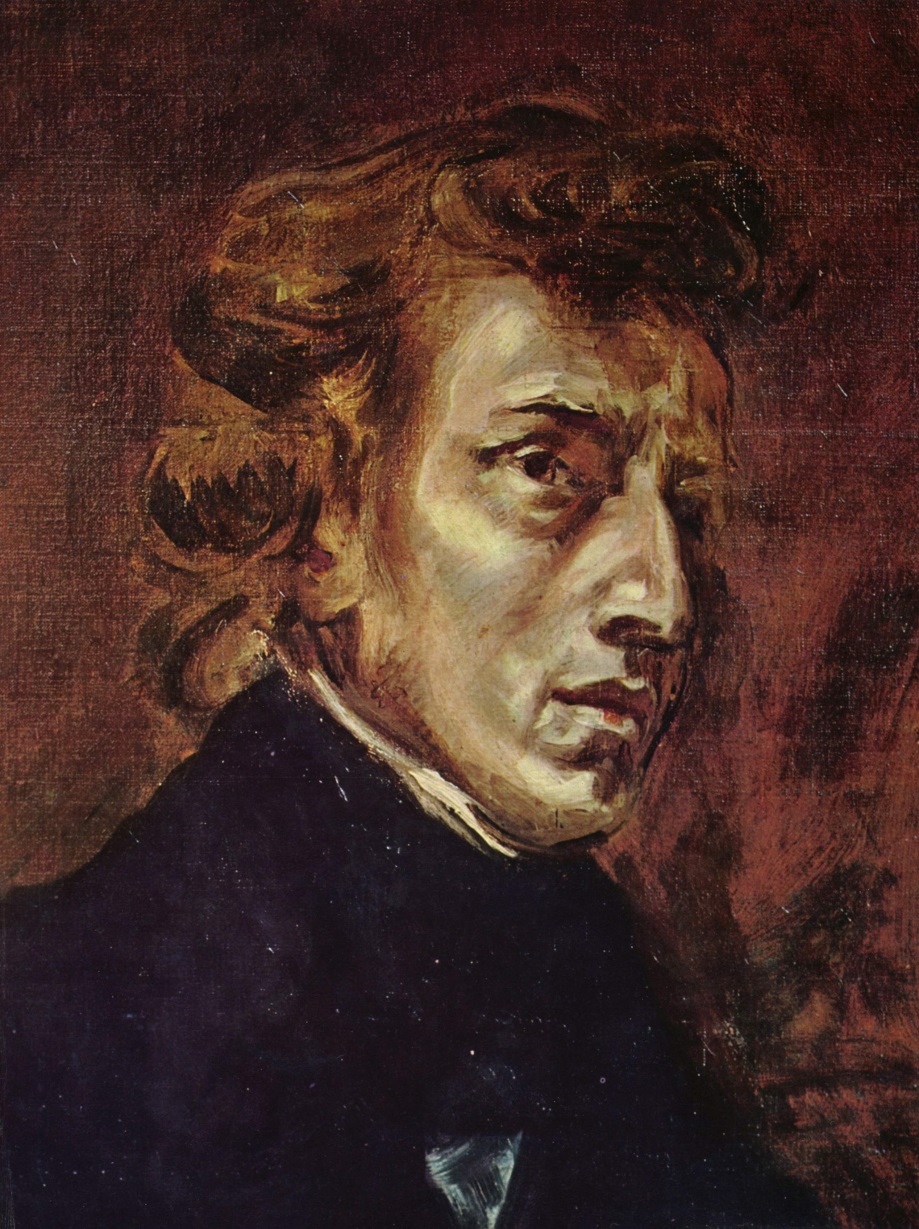 Nocturnes begin with:

Op. 9 (1830-31)

1.  B-flat minor
2.  E-flat major
3.  B major


Op. 15 (1830-33)

F major
F-sharp major
G minor
Fryderyk Chopin (1810-1849) (Delacroix Portrait)
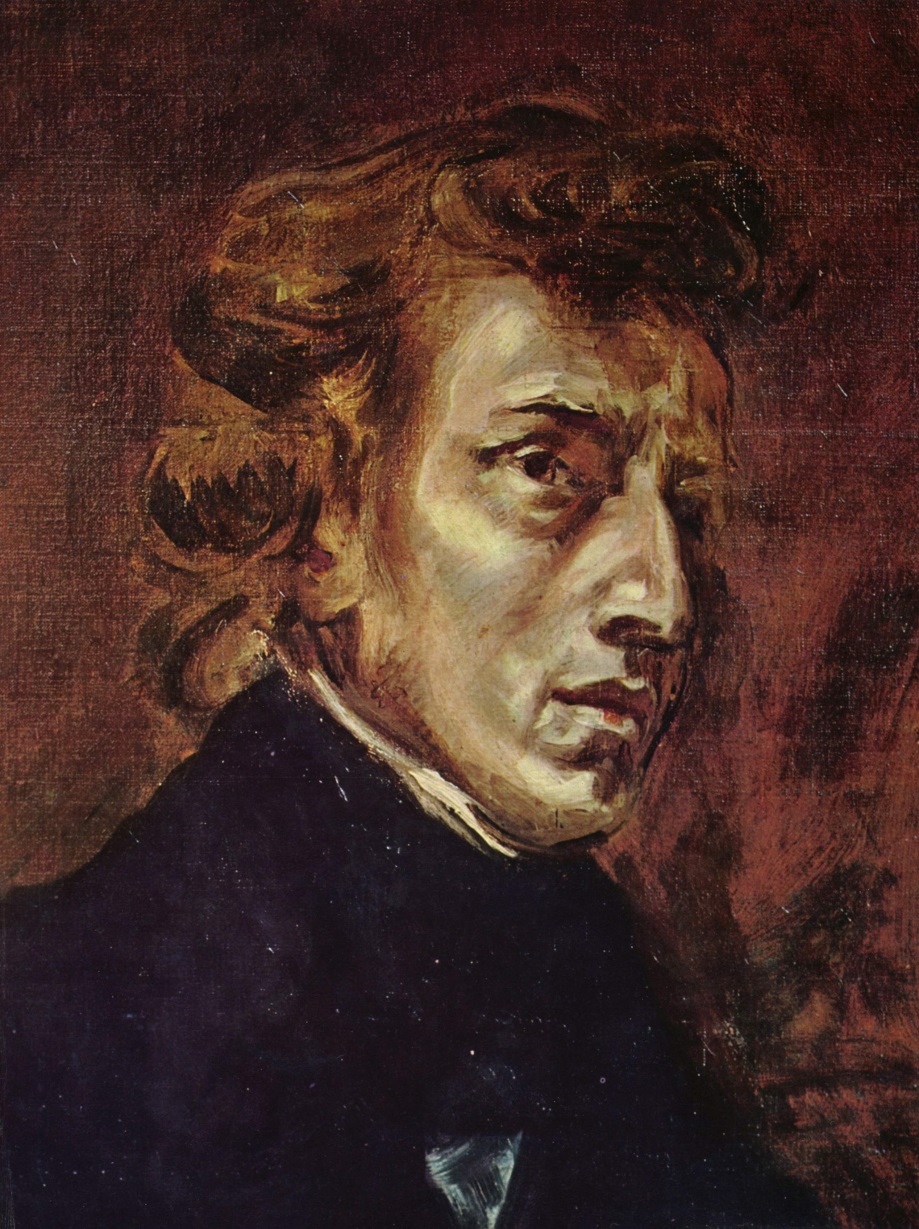 Nocturnes begin with:

Op. 9 (1830-31)

1.  B-flat minor
2.  E-flat major
3.  B major


Op. 15 (1830-33)

F major
F-sharp major
G minor
Fryderyk Chopin (1810-1849) (Delacroix Portrait)
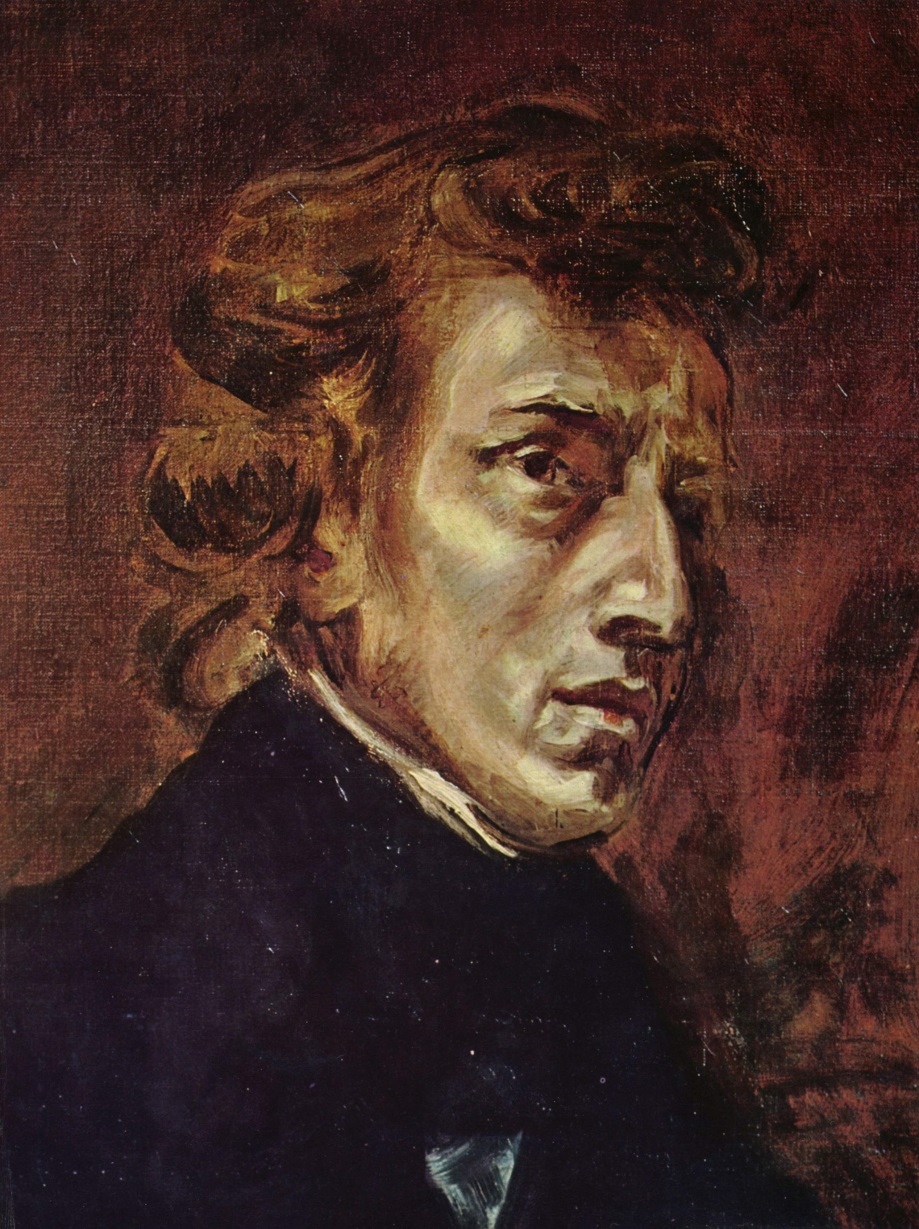 Nocturnes begin with:

Op. 9 (1830-31)

1.  B-flat minor
2.  E-flat major
3.  B major


Op. 15 (1830-33)

F major
F-sharp major
G minor
Fryderyk Chopin (1810-1849) (Delacroix Portrait)
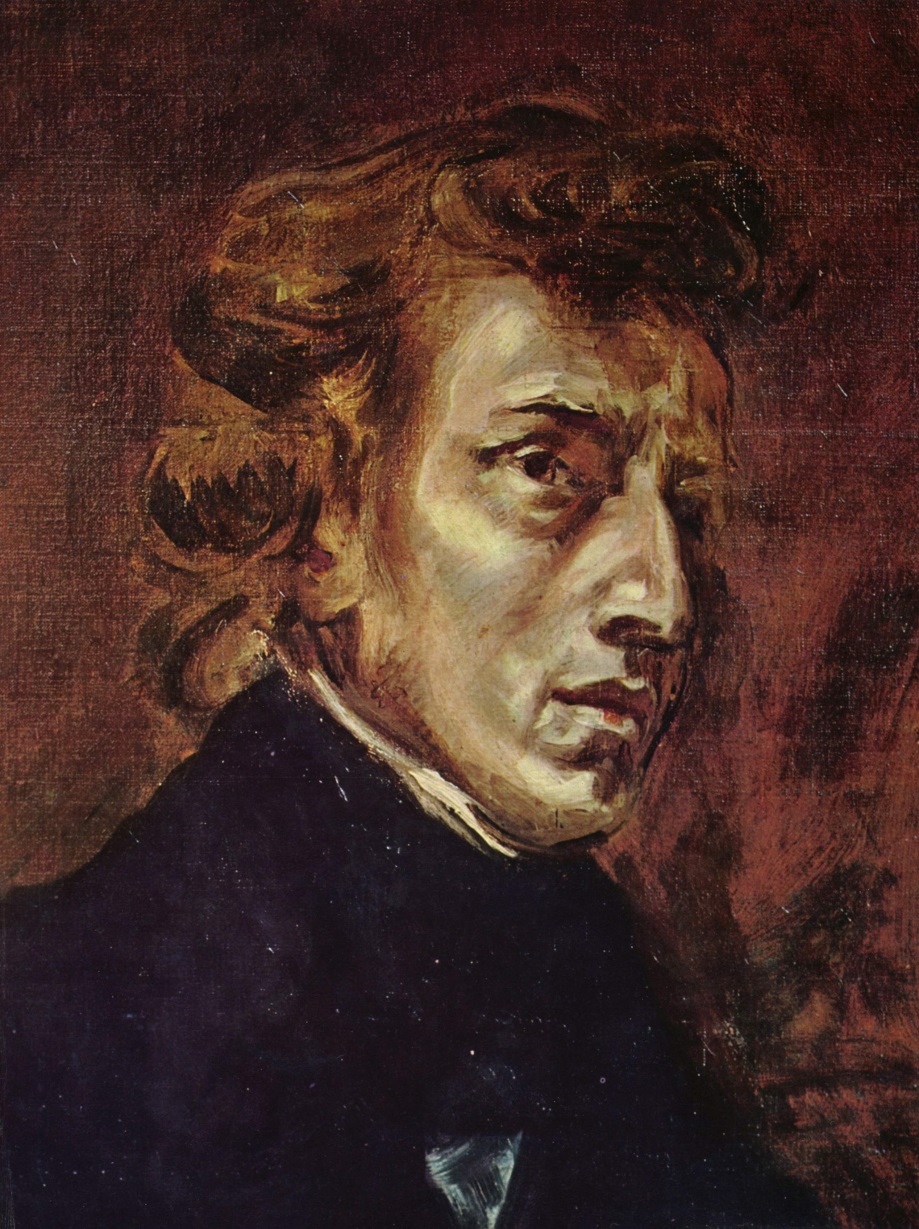 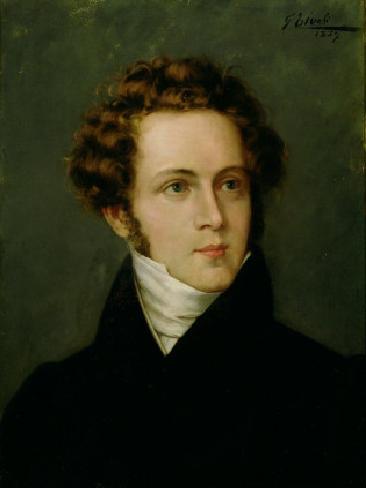 Fryderyk Chopin (1810-1849) (Delacroix Portrait)
Vincenzo Bellini (1810-1849):
“bel canto” opera
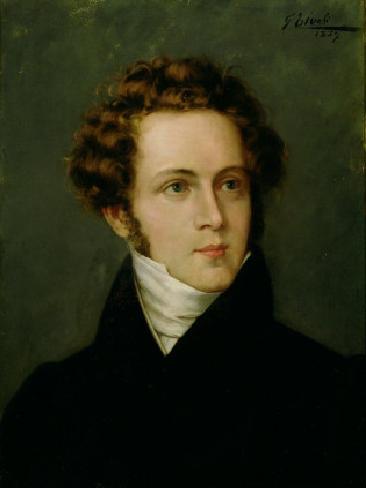 “Bel canto” operas include:

I Capuleti e I Montecchi (1830)

Norma (1831)

La sonnambula (1831)
Vincenzo Bellini (1810-1849):
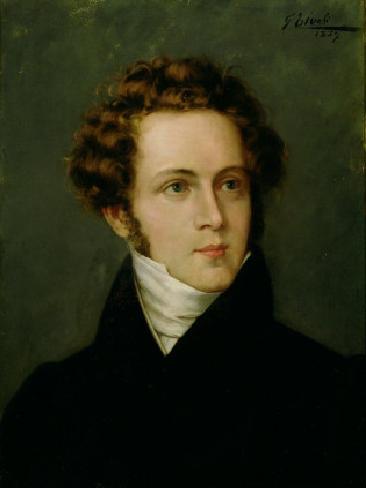 “Bel canto” operas include:

I Capuleti e I Montecchi (1830)

Norma (1831)

La sonnambula (1831)
continues to explore and codify an important 
song form: the Italianate lyric binary
Vincenzo Bellini (1810-1849):
Bellini: “Vaga luna” text
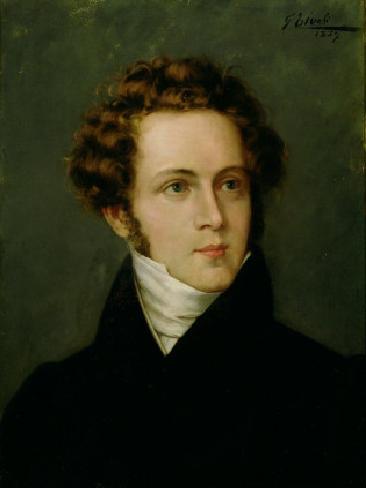 Bellini: “Vaga luna” text
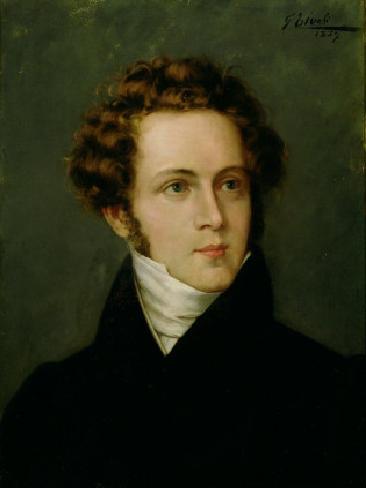 Two eight-line stanzas (two ottave)
Bellini: “Vaga luna” text
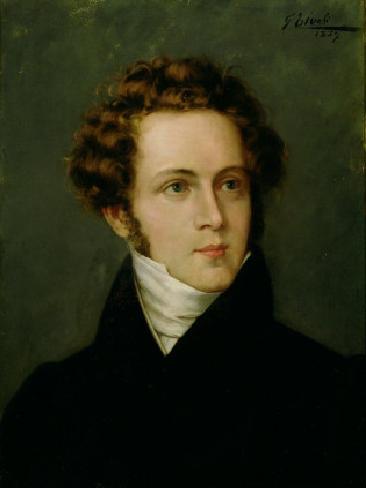 Two eight-line stanzas (two ottave)

Structure of each displays the most common format for an Italian song text 
     (or aria text) of this time:
Bellini: “Vaga luna” text
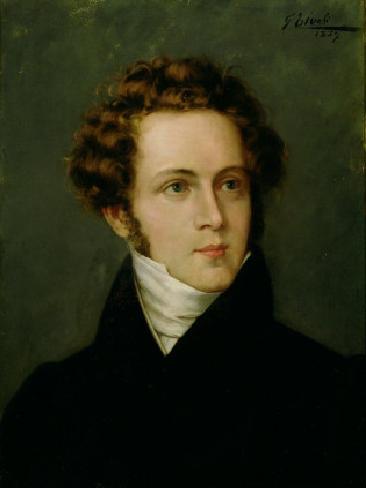 Two eight-line stanzas (two ottave)

Structure of each displays the most common format for an Italian song text 
     (or aria text) of this time:

Eight lines (ottava), each built from 
      two quatrains (4+4), demarcated by
      rhyme-scheme and punctuation
      (separated as thoughts or sentences)
Bellini: “Vaga luna” text
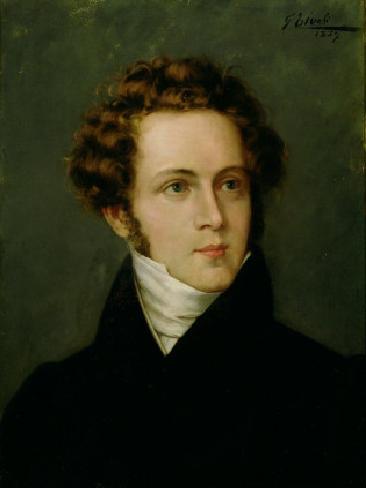 Two eight-line stanzas (two ottave)

Structure of each displays the most common format for an Italian song text 
     (or aria text) of this time:

Eight lines (ottava), each built from 
      two quatrains (4+4), demarcated by
      rhyme-scheme and punctuation
      (separated as thoughts or sentences)

Each quatrain formatted as 2+2
Bellini: “Vaga luna” text
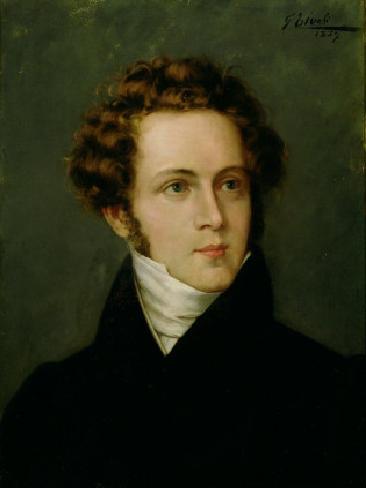 Two eight-line stanzas (two ottave)

Structure of each displays the most common format for an Italian song text 
     (or aria text) of this time:

Eight lines (ottava), each built from 
      two quatrains (4+4), demarcated by
      rhyme-scheme and punctuation
      (separated as thoughts or sentences)

Each quatrain formatted as 2+2

Thus each stanza, square-cut, schematic:  4+4  = (2+2) + (2+2)
Lyric Binary Format: Often Sets 8 Lines of Poetic Text (Two Quatrains)
I:PAC (ESC)
I:HC
I or V: PAC
Intro             a                       a’                          b                         a’’                   (coda)
1               2                3           4                        5             6                  7            8            line repetitions (7 & 8)
Lyric Binary Format: Often Sets 8 Lines of Poetic Text (Two Quatrains)
I:PAC (ESC)
I:HC
I or V: PAC
Intro             a                       a’                          b                         a’’                   (coda)
1               2                3           4                        5             6                  7            8            line repetitions (7 & 8)
Sets up V
Climactic
utterance:
“the point”
Usually a balanced phrase-pair
(often a period) or some other self-contained phrase structure
Lyric Binary Format: Often Sets 8 Lines of Poetic Text (Two Quatrains)
Trajectories toward obligatory cadences
I:PAC (ESC)
I:HC
I or V: PAC
Intro             a                       a’                          b                         a’’                   (coda)
1               2                3           4                        5             6                  7            8            line repetitions (7 & 8)
Sets up V
Climactic
utterance:
“the point”
Usually a balanced phrase-pair
(often a period) or some other self-contained phrase structure
Lyric Binary Format: Often Sets 8 Lines of Poetic Text (Two Quatrains)
Trajectories toward obligatory cadences
I:PAC (ESC)
I:HC
I or V: PAC
Intro             a                       a’                          b                         a’’                   (coda)
1               2                3           4                        5             6                  7            8            line repetitions (7 & 8)
Sets up V
Climactic
utterance:
“the point”
Usually a balanced phrase-pair
(often a period) or some other self-contained phrase structure
Post-cadential dissipation 
of tension
Preparation:
“entrance-ramp”
Thus: an end-accented format
Bellini:  Song, “Vaga luna” [c. 1830?]: two stanzas
Lyric Binary Format: Often Sets 8 Lines of Poetic Text (Two Quatrains)
Trajectories toward obligatory cadences
I:PAC (ESC)
I:HC
I or V: PAC
Intro             a                       a’                          b                         a’’                   (coda)
1               2                3           4                        5             6                  7            8            line repetitions (7 & 8)
Sets up V
Climactic
utterance:
“the point”
Usually a balanced phrase-pair
(often a period) or some other self-contained phrase structure
Post-cadential dissipation 
of tension
Preparation:
“entrance-ramp”
Thus: an end-accented format
Chopin: Nocturne in F-sharp Major, op. 15 no. 2 (1830-31)
Lyric Binary Format: Often Sets 8 Lines of Poetic Text (Two Quatrains)
Trajectories toward obligatory cadences
I:PAC (ESC)
I:HC
I or V: PAC
α   α’     β
(No intro)
a                       a’                          b                         a’’                   (coda)
1               2                3             4                      5             6                  7            8            line repetitions (7 & 8)
Sets up V
Climactic
utterance:
“the point”
Usually a balanced phrase-pair
(often a period) or some other self-contained phrase structure
Thus: an end-accented format
Chopin: Nocturne in F-sharp Major, op. 15 no. 2 (1830-31)
Lyric Binary Format: Often Sets 8 Lines of Poetic Text (Two Quatrains)
Trajectories toward obligatory cadences
I:PAC (ESC)
I:HC
I or V: PAC
α   α’     β’
α   α’     β
(No intro)
a                       a’                          b                         a’’                   (coda)
1               2                3             4                      5             6                  7            8            line repetitions (7 & 8)
Sets up V
Climactic
utterance:
“the point”
Usually a balanced phrase-pair
(often a period) or some other self-contained phrase structure
Thus: an end-accented format
Chopin: Nocturne in F-sharp Major, op. 15 no. 2 (1830-31)
Lyric Binary Format: Often Sets 8 Lines of Poetic Text (Two Quatrains)
Turbulent Interpolation!
Trajectories toward obligatory cadences
I:PAC (ESC)
I:HC
I or V: PAC
α   α’     β’
α   α’     β
(No intro)
a                       a’                          b                         a’’                   (coda)
1               2                3             4                      5             6                  7            8            line repetitions (7 & 8)
Sets up V
Climactic
utterance:
“the point”
Usually a balanced phrase-pair
(often a period) or some other self-contained phrase structure
Thus: an end-accented format
Chopin: Nocturne in F-sharp Major, op. 15 no. 2 (1830-31)
Lyric Binary Format: Often Sets 8 Lines of Poetic Text (Two Quatrains)
Turbulent Interpolation!
Trajectories toward obligatory cadences
I:PAC (ESC)
I:HC
I or V: PAC
α   α’     β’
α   α’     β
α   α’     β
(No intro)
a                       a’                          b                         a’’                   (coda)
1               2                3             4                      5             6                  7            8            line repetitions (7 & 8)
Sets up V
Climactic
utterance:
“the point”
Usually a balanced phrase-pair
(often a period) or some other self-contained phrase structure
Thus: an end-accented format
Chopin: Nocturne in F-sharp Major, op. 15 no. 2 (1830-31)
Lyric Binary Format: Often Sets 8 Lines of Poetic Text (Two Quatrains)
Turbulent Interpolation!
Trajectories toward obligatory cadences
I:PAC (ESC)
I:HC
I or V: PAC
α   α’     β’
α   α’     β
α   α’     β
(No intro)
a                       a’                          b                         a’’                   (coda)
1               2                3             4                      5             6                  7            8            line repetitions (7 & 8)
Sets up V
Climactic
utterance:
“the point”
Usually a balanced phrase-pair
(often a period) or some other self-contained phrase structure
Post-cadential dissipation 
of tension
Thus: an end-accented format
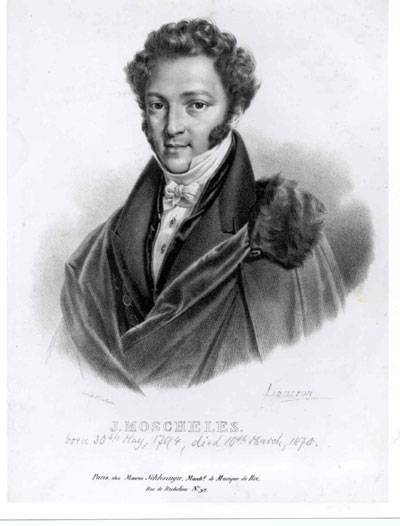 Piano virtuoso and composer
Many works, including:
Ignaz Moscheles (1794-1870)
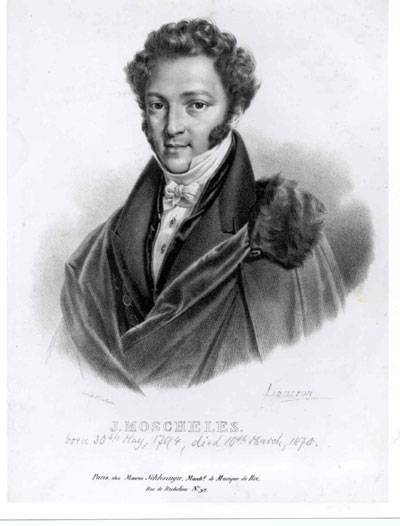 Piano virtuoso and composer
Many works, including:



                        Etudes, op. 70 (1825-26)
Ignaz Moscheles (1794-1870)
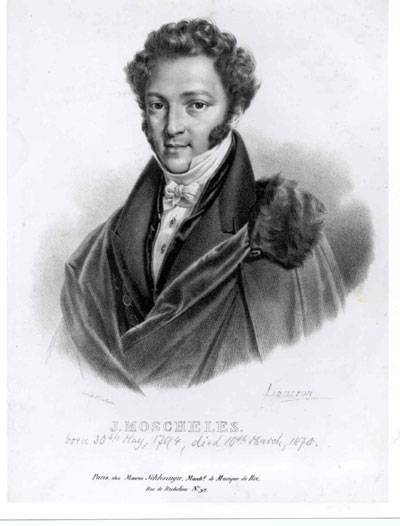 Piano virtuoso and composer
Many works, including:



                        Etudes, op. 70 (1825-26)


Op. 70, no. 12, Bb minor (figural repetitions)
Ignaz Moscheles (1794-1870)
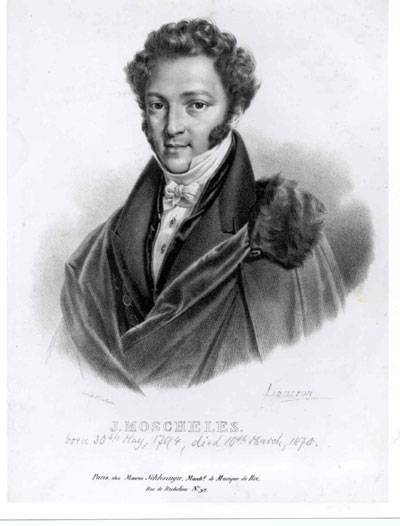 Piano virtuoso and composer
Many works, including:



                        Etudes, op. 70 (1825-26)


Op. 70, no. 12, Bb minor (figural repetitions)
Op. 70, no. 13, D major (etude in thirds)
Ignaz Moscheles (1794-1870)
The Fourteenth Annual Moscheles-Chopin Contest
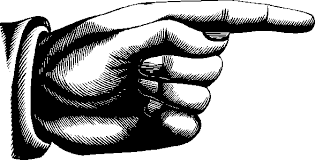 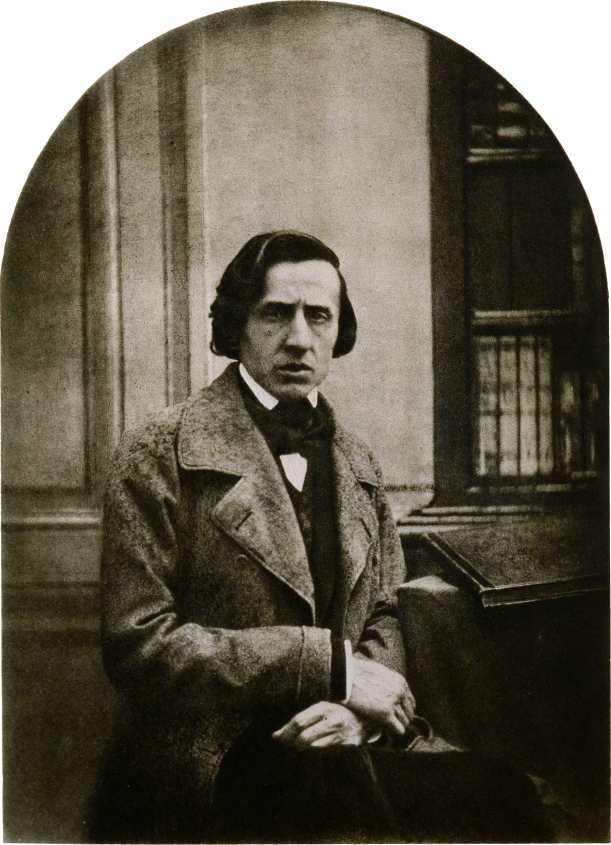 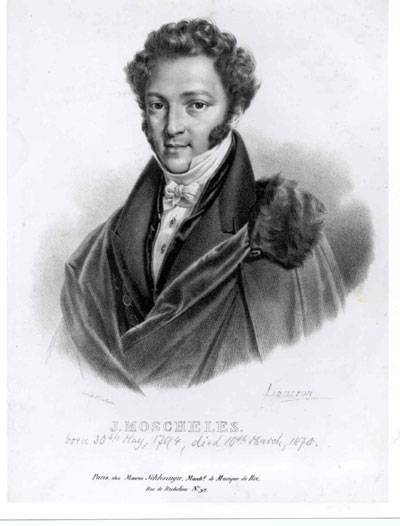 The Fourteenth Annual Moscheles-Chopin Contest
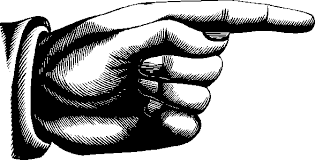 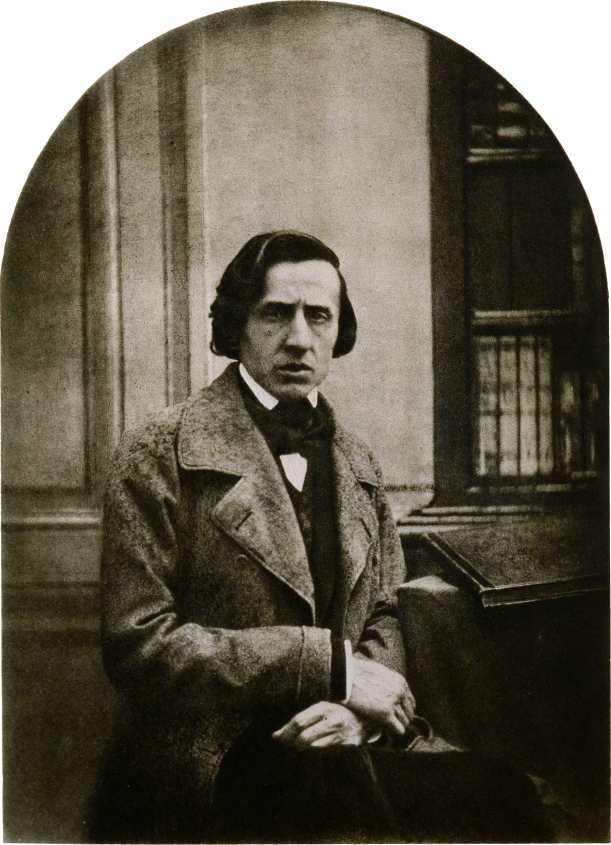 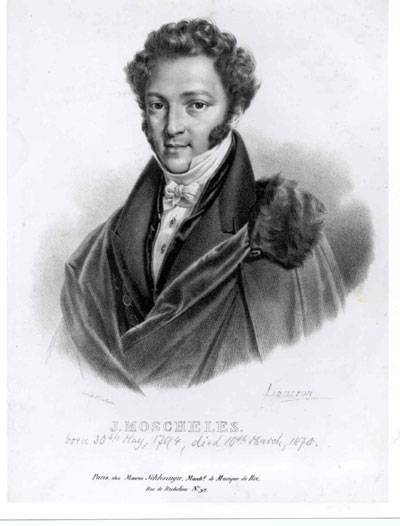 Moscheles: Op. 70, no. 12, Bb minor       	Chopin: Op. 25 No. 3, F major
The Fourteenth Annual Moscheles-Chopin Contest
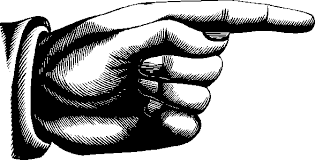 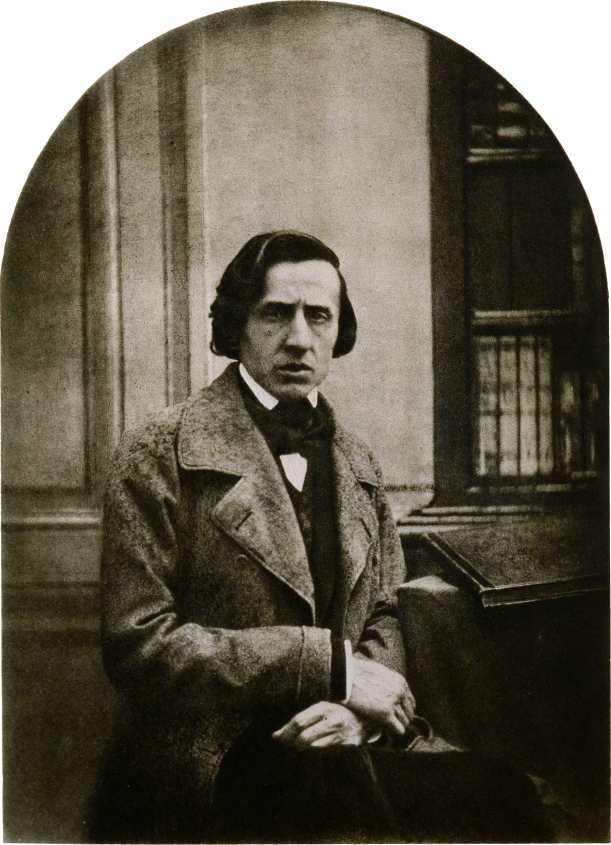 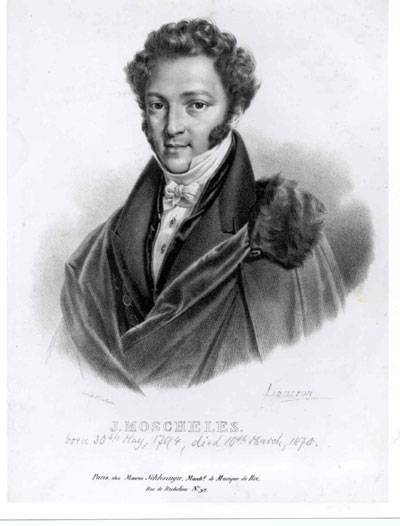 Moscheles: Op. 70, no. 12, Bb minor       	Chopin: Op. 25 No. 3, F major


Moscheles: Op. 70, no. 13, D major		Chopin: Op. 25 No. 6, G-sharp minor